SWISS Score
Nice Graphical Introduction:
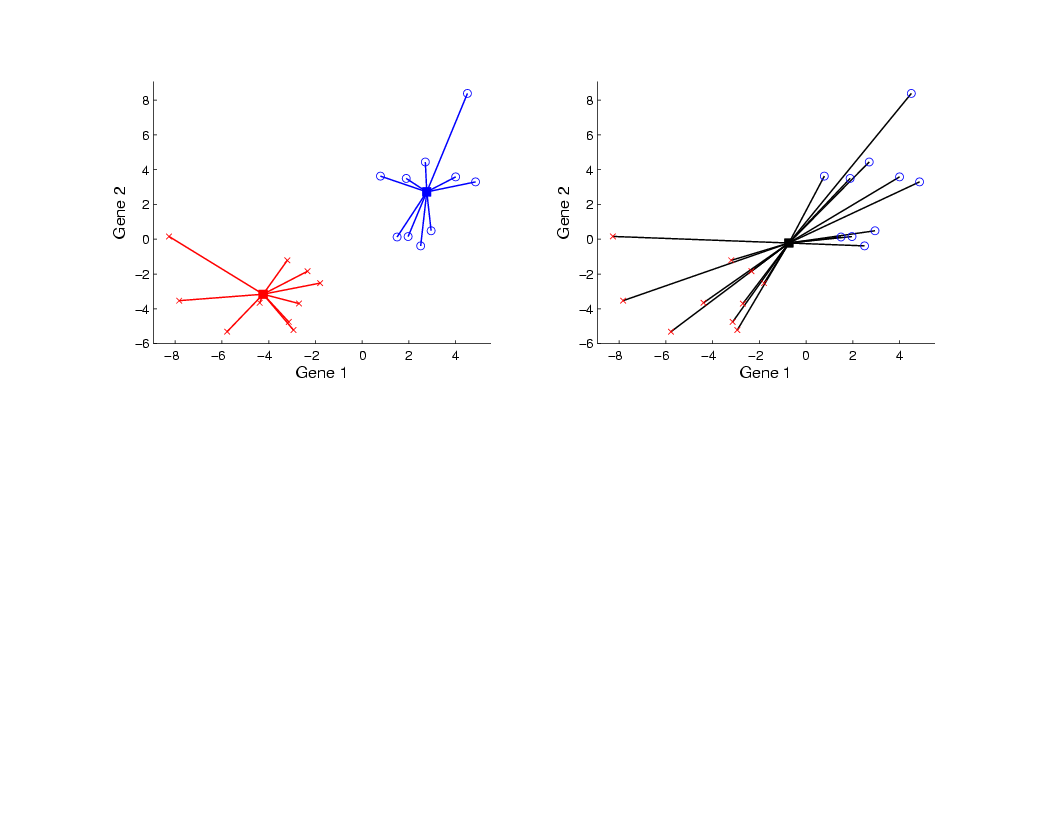 SWISS Score
Toy Examples  (2-d):  
Which are “More Clustered?”
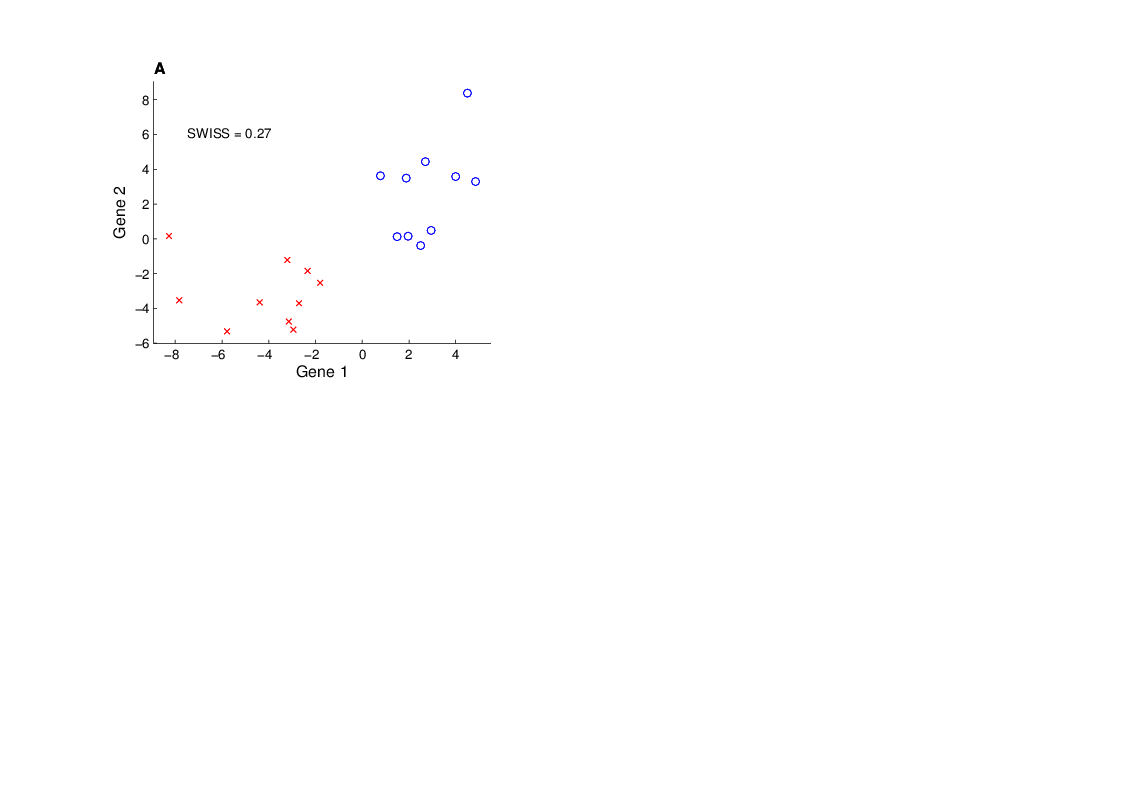 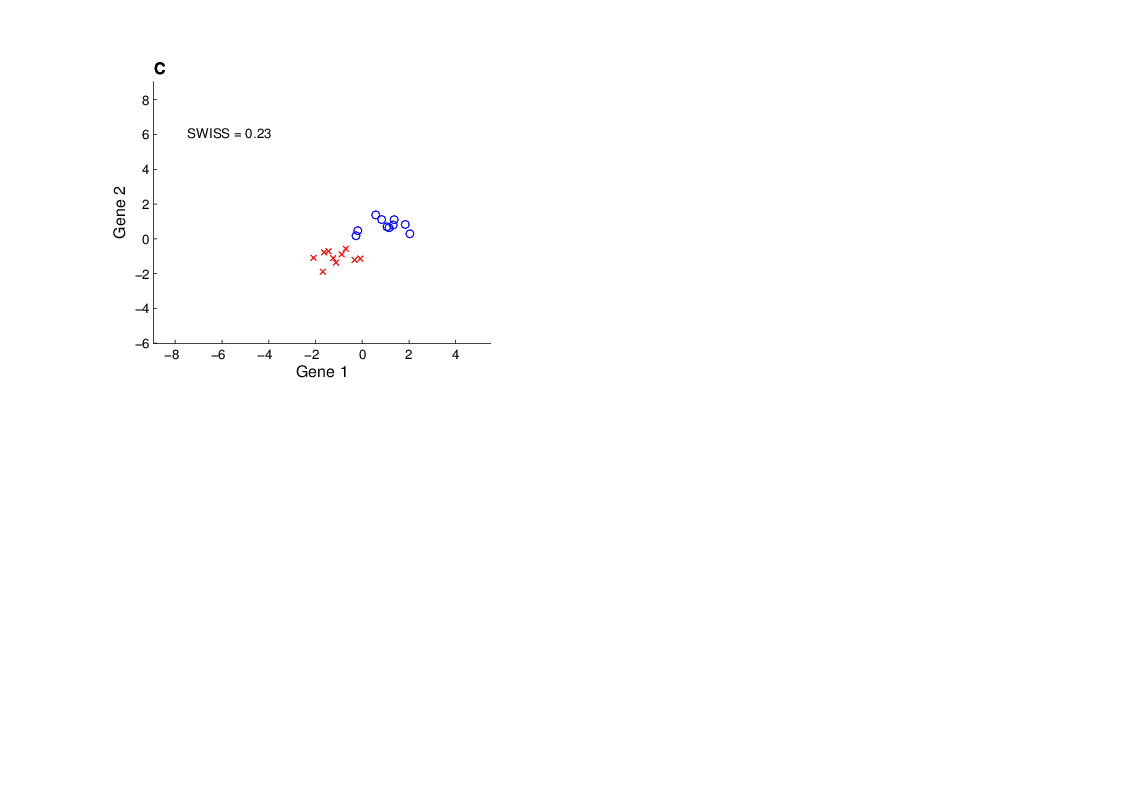 SWISS Score
Toy Examples  (2-d):  
Which are “More Clustered?”
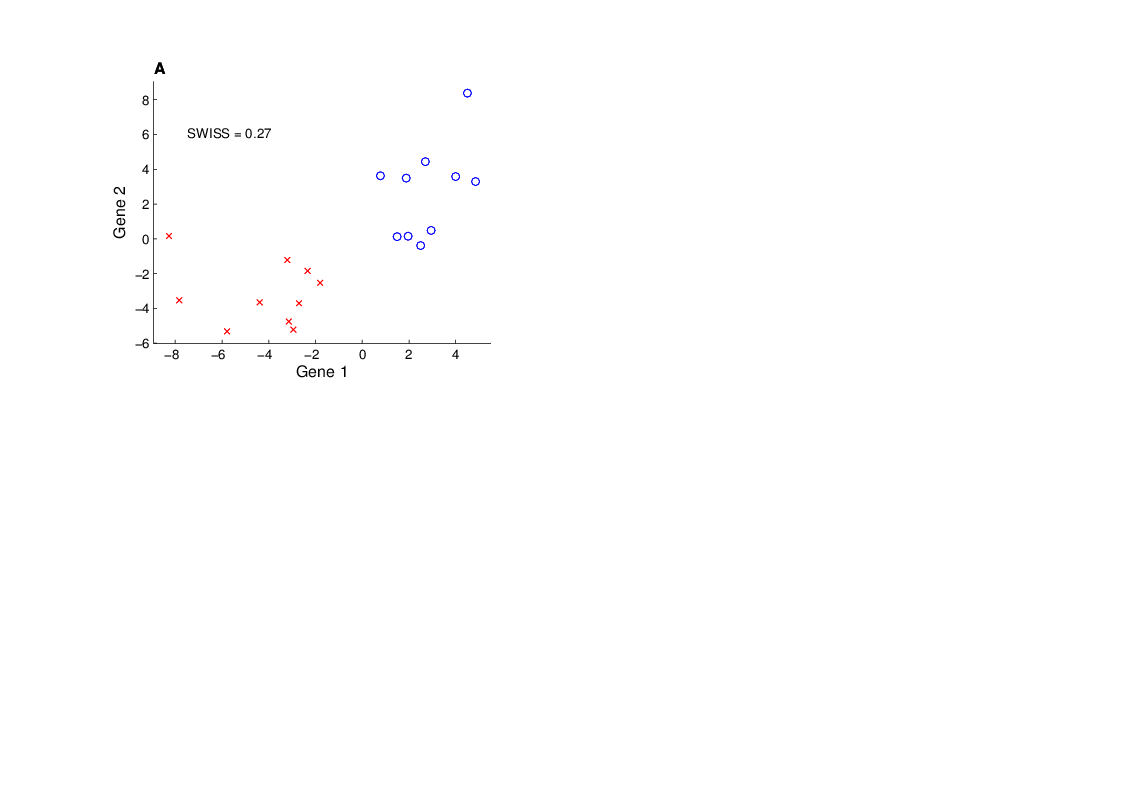 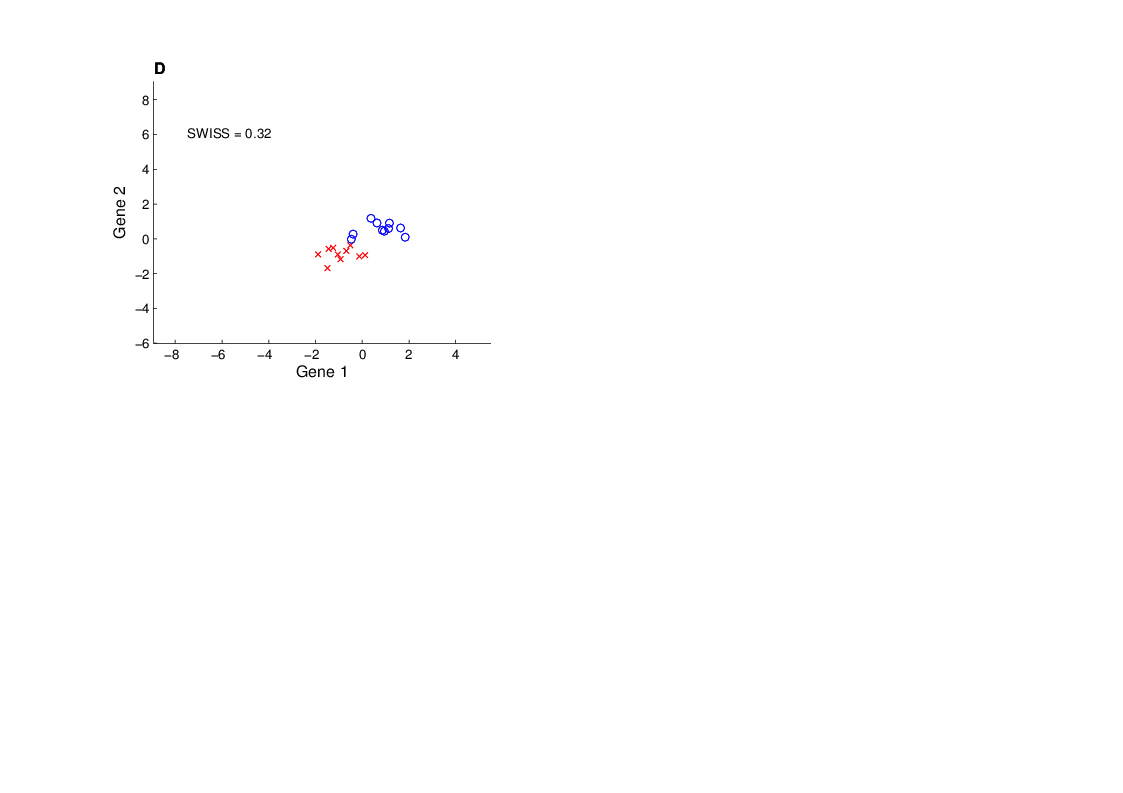 SWISS Score
Avg. Pairwise SWISS – Toy Examples
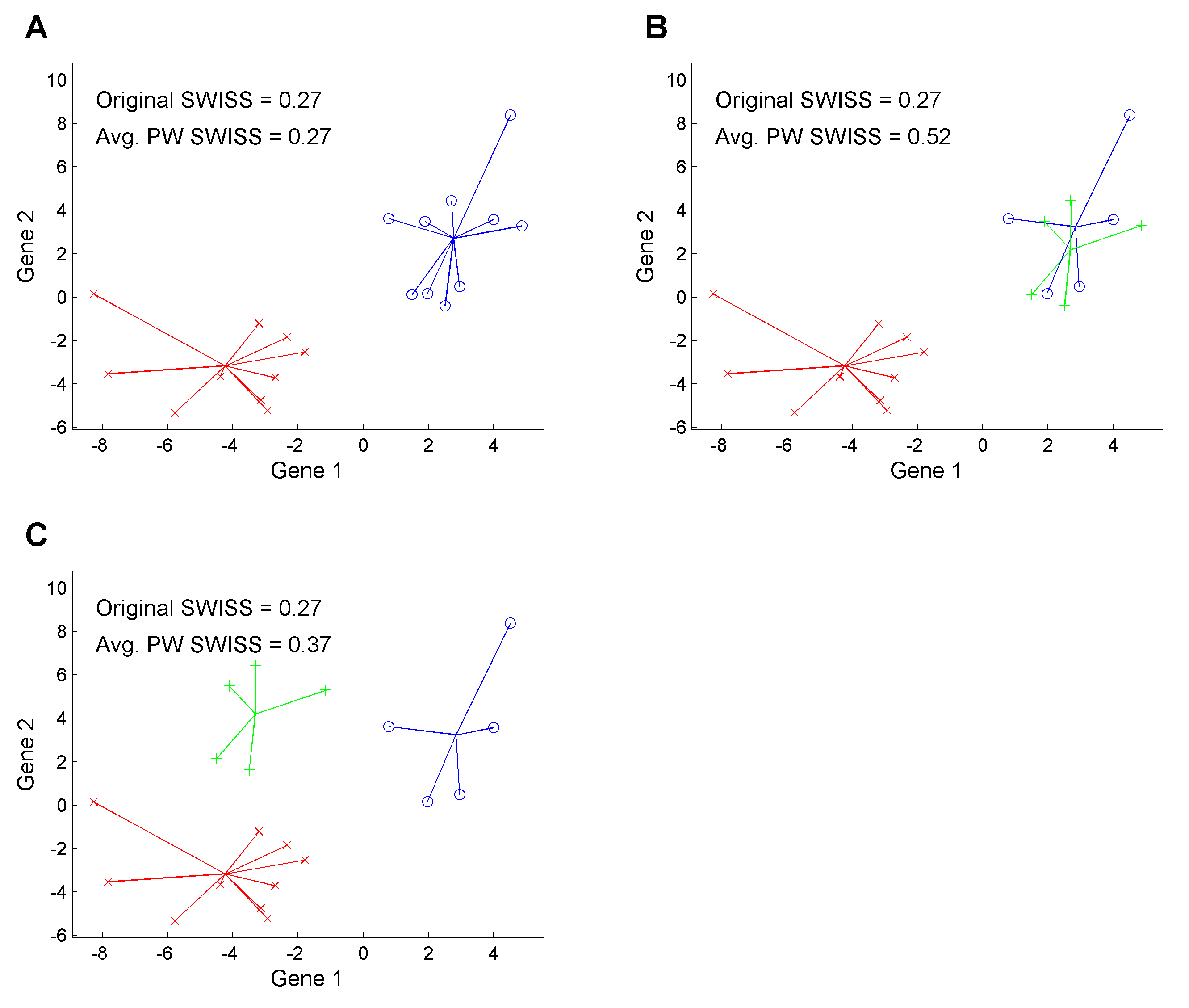 Hiearchical Clustering
Aggregate or Split, to get  Dendogram






Thanks to US EPA:  water.epa.gov
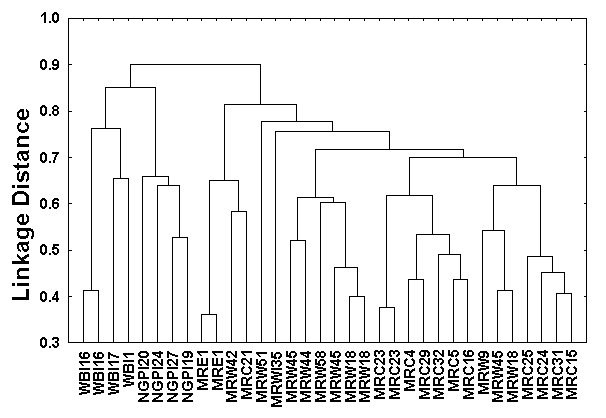 SigClust
Statistical Significance of Clusters
in HDLSS Data
When is a cluster “really there”?


Liu et al (2007), Huang et al (2014)
DiProPerm Hypothesis Test
Suggested Approach:
Find a DIrection 
(separating classes)
PROject the data
(reduces to 1 dim)
PERMute 
(class labels, to assess significance,
with recomputed direction)
DiProPerm Hypothesis Test
Finds 
Significant
Difference

Despite Weak
Visual
Impression

Thanks to Josh Cates
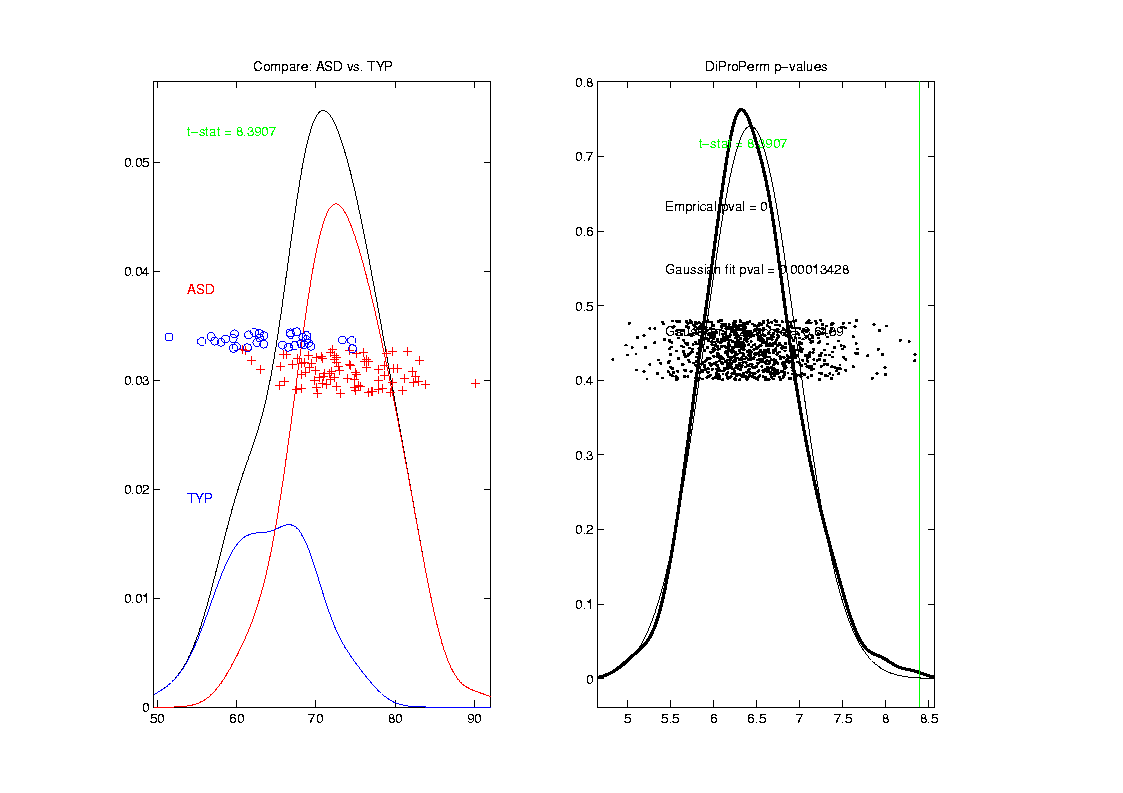 DiProPerm Hypothesis Test
Also Compare:   Developmentally Delayed

No 
Significant
Difference

But Strong
Visual
Impression
Thanks to Josh Cates
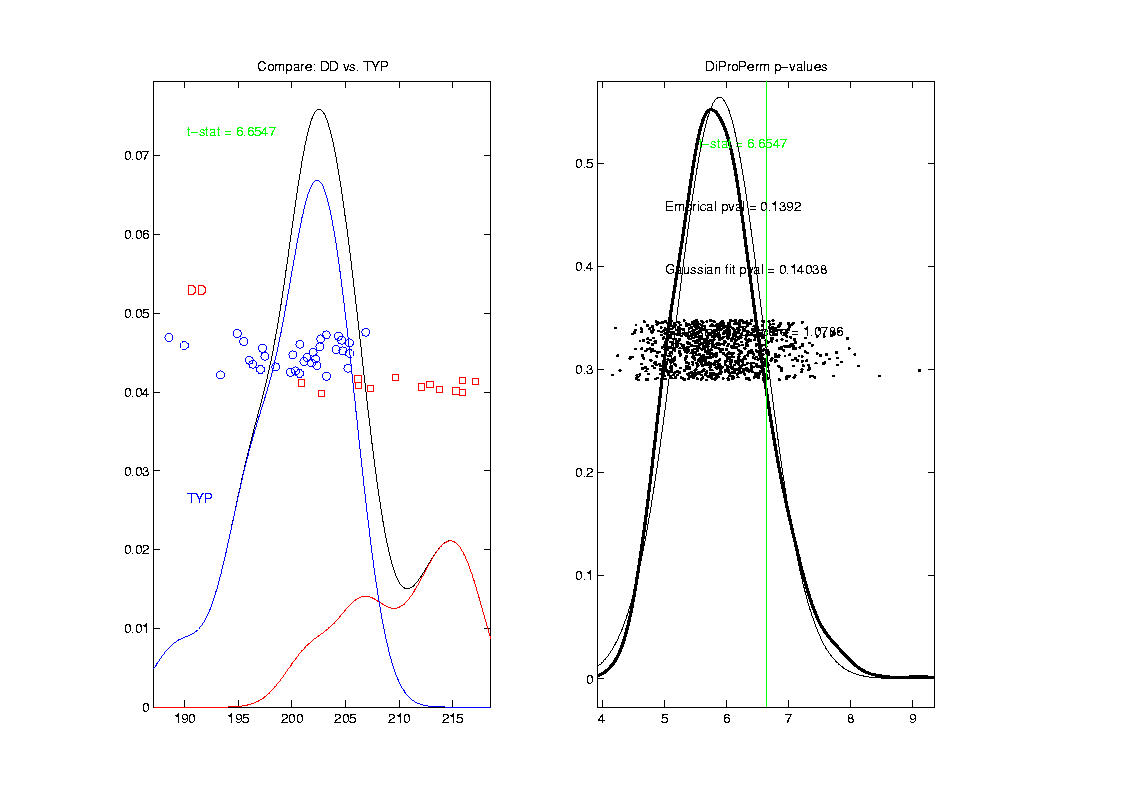 DiProPerm Hypothesis Test
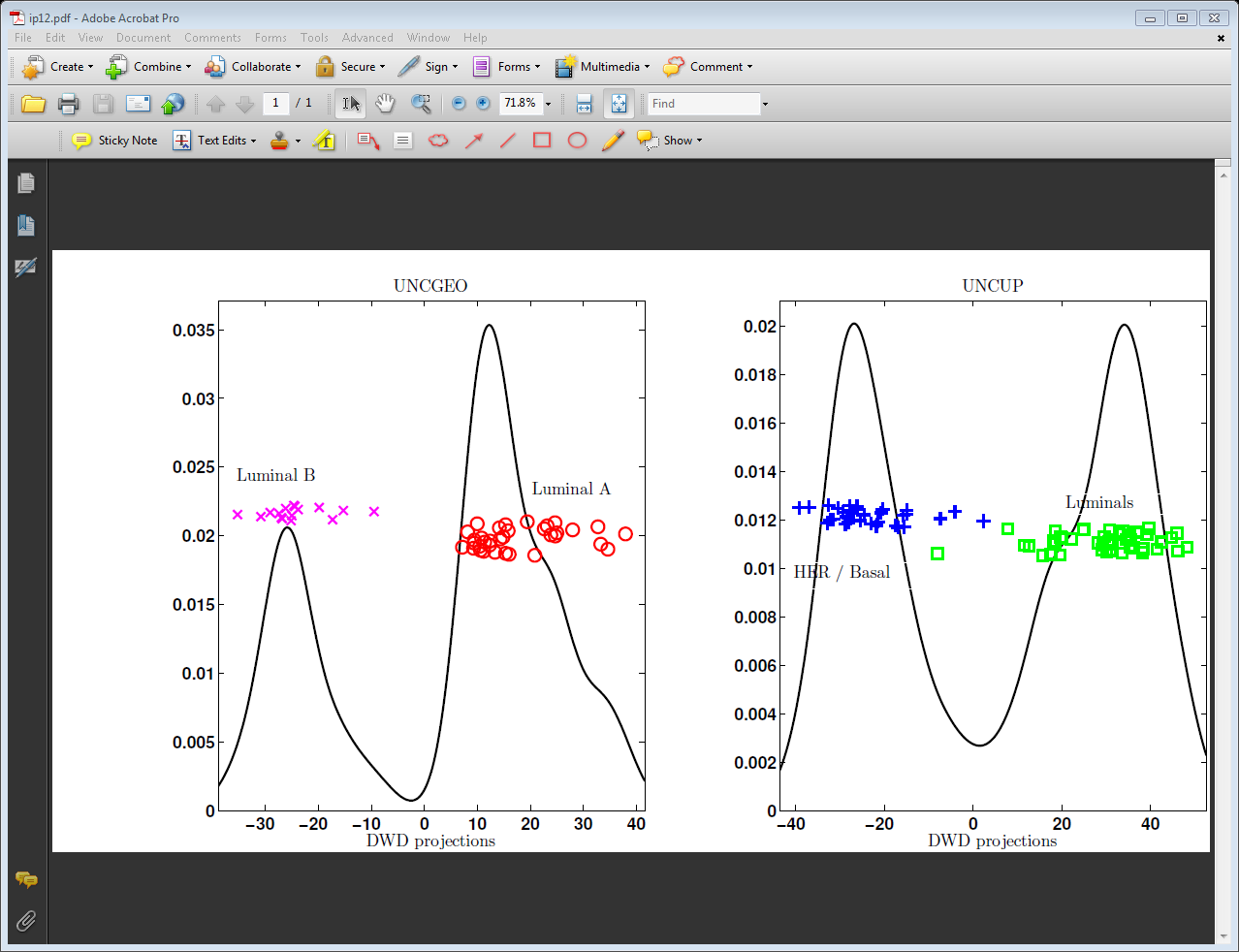 Two
Examples

Which Is
“More 
  Distinct”?

            Visually Better Separation?
                                                                                                Thanks to Katie Hoadley
DiProPerm Hypothesis Test
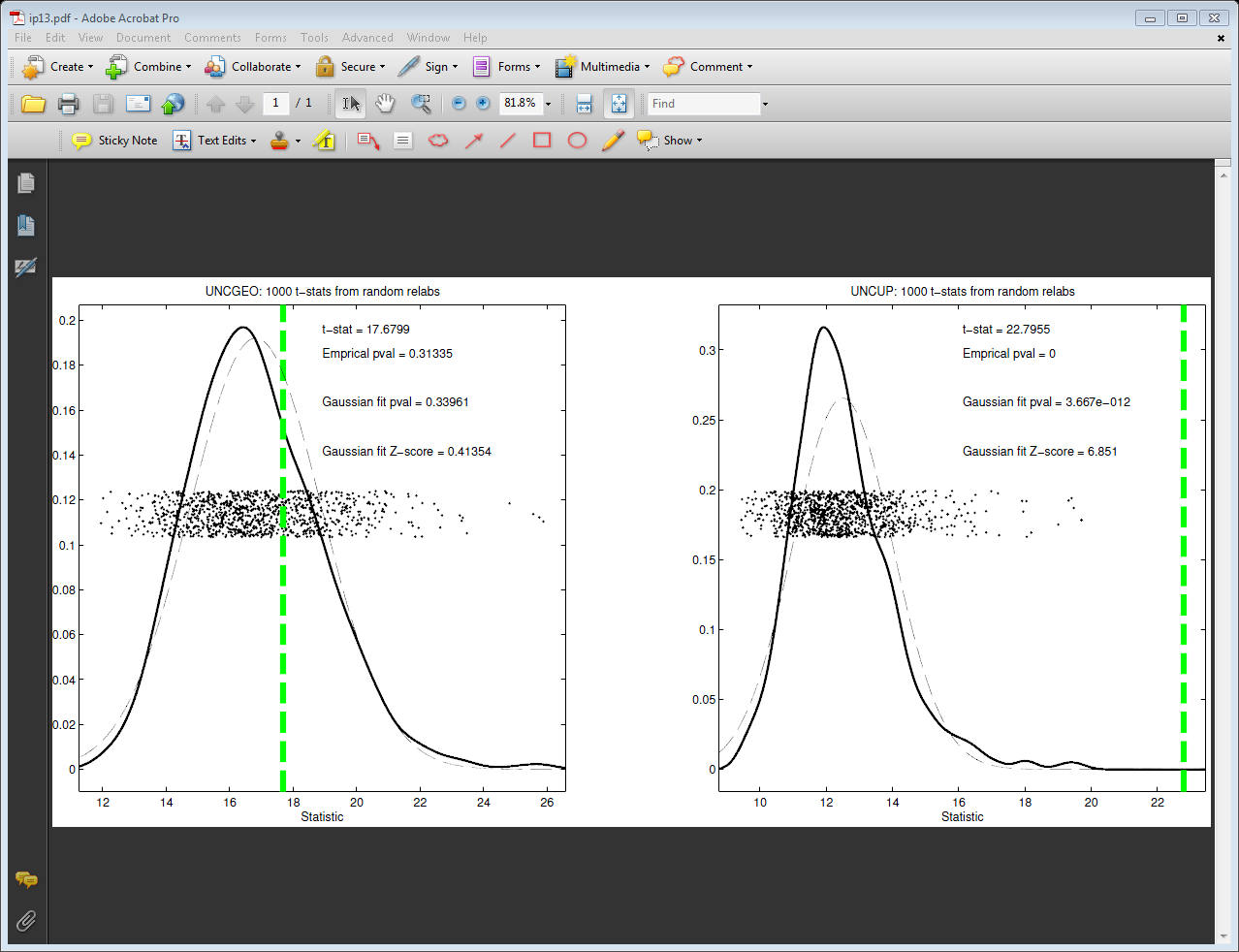 Two
Examples

Which Is
“More 
  Distinct”?

       Stronger Statistical Significance!
                                                                                                Thanks to Katie Hoadley
DiProPerm Hypothesis Test
Value of DiProPerm:
Visual Impression is Easily Misleading
(onto HDLSS projections,
e.g. Maximal Data Piling)
Really Need to Assess Significance
DiProPerm used routinely
(even for variable selection)
Interesting Statistical Problem
For HDLSS data:
When clusters seem to appear
E.g. found by clustering method
How do we know they are really there?
Question asked by Neil Hayes
Define appropriate statistical significance?
Can we calculate it?
Simple Gaussian Example
Results:
Random relabelling T-stat is not significant
But extreme T-stat is strongly significant
This comes from clustering operation
Conclude sub-populations are different
Now see that:
Not the same as clusters really there
Need a new approach to study clusters
Statistical Significance of Clusters
Basis of SigClust Approach:

What defines:   A Single Cluster?
A Gaussian distribution  (Sarle & Kou 1993)

So define SigClust test based on:
2-means cluster index (measure) as statistic
Gaussian null distribution
Currently compute by simulation
Possible to do this analytically???
SigClust Statistic – 2-Means Cluster Index
Measure of non-Gaussianity:
2-means Cluster Index
Familiar Criterion from k-means Clustering
Within Class Sum of Squared Distances to Class Means
Prefer to divide (normalize) by Overall Sum of Squared Distances to Mean
Puts on scale of proportions
SigClust Gaussian null distribut’n
SigClust Gaussian null distribut’n
SigClust Gaussian null distribut’n
2nd Key Idea:    Mod Out Rotations
Replace full Cov. by diagonal matrix
As done in PCA eigen-analysis

But then “not like data”???
OK, since k-means clustering (i.e. CI) is
 rotation invariant
	(assuming e.g. Euclidean Distance)
SigClust Gaussian null distribut’n
2nd Key Idea:    Mod Out Rotations
Only need to estimate diagonal matrix
But still have HDLSS problems?
E.g. Perou 500 data:
		Dimension
		Sample Size
Still need to estimate                  param’s
SigClust Gaussian null distribut’n
3rd Key Idea:   Factor Analysis Model
SigClust Gaussian null distribut’n
3rd Key Idea:   Factor Analysis Model
Model Covariance as:    Biology + Noise


Where 
       is “fairly low dimensional”
       is estimated from background noise
SigClust Gaussian null distribut’n
Estimation of Background Noise       :
SigClust Gaussian null distribut’n
Estimation of Background Noise       :
Reasonable model (for each gene):
Expression = Signal + Noise
SigClust Gaussian null distribut’n
Estimation of Background Noise       :
Reasonable model (for each gene):
Expression = Signal + Noise
“noise” is roughly Gaussian
“noise” terms essentially independent
(across genes)
SigClust Gaussian null distribut’n
Estimation of Background Noise       :

Model OK, since 
data come from 
light intensities 
at colored spots
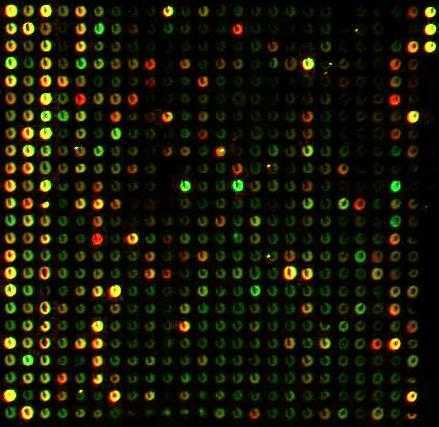 SigClust Gaussian null distribut’n
Estimation of Background Noise       :
For all expression values (as numbers)


(Each Entry of dxn Data matrix)
SigClust Gaussian null distribut’n
Estimation of Background Noise       :
For all expression values (as numbers)
Use robust estimate of scale
Median Absolute Deviation (MAD)
(from the median)
SigClust Gaussian null distribut’n
SigClust Gaussian null distribut’n
Estimation of Background Noise       :
For all expression values (as numbers)
Use robust estimate of scale
Median Absolute Deviation (MAD)
(from the median)
Rescale to put on same scale as  s. d.:
SigClust Estimation of Background Noise
n = 533, d = 9456
SigClust Estimation of Background Noise
Hope:  Most
Entries are
“Pure Noise,
 (Gaussian)”
SigClust Estimation of Background Noise
Hope:  Most
Entries are
“Pure Noise,
 (Gaussian)”

A Few (<< ¼)
Are Biological
Signal –
Outliers
SigClust Estimation of Background Noise
Hope:  Most
Entries are
“Pure Noise,
 (Gaussian)”

A Few (<< ¼)
Are Biological
Signal –
Outliers

How to Check?
Q-Q plots
An aside:
Fitting probability distributions to data
Q-Q plots
An aside:
Fitting probability distributions to data

Does Gaussian distribution “fit”???
If not, why not?
Q-Q plots
An aside:
Fitting probability distributions to data

Does Gaussian distribution “fit”???
If not, why not?
Fit in some part of the distribution?
(e.g. in the middle only?)
Q-Q plots
Approaches to:
Fitting probability distributions to data

Histograms
Kernel Density Estimates
Q-Q plots
Approaches to:
Fitting probability distributions to data

Histograms
Kernel Density Estimates

Drawbacks:   often not best view
(for determining goodness of fit)
Q-Q plots
Consider Testbed of 4 Toy Examples:
  non-Gaussian!
  non-Gaussian(?)
  Gaussian
  Gaussian?
(Will use these names several times)
Q-Q plots
Simple Toy Example,   non-Gaussian!
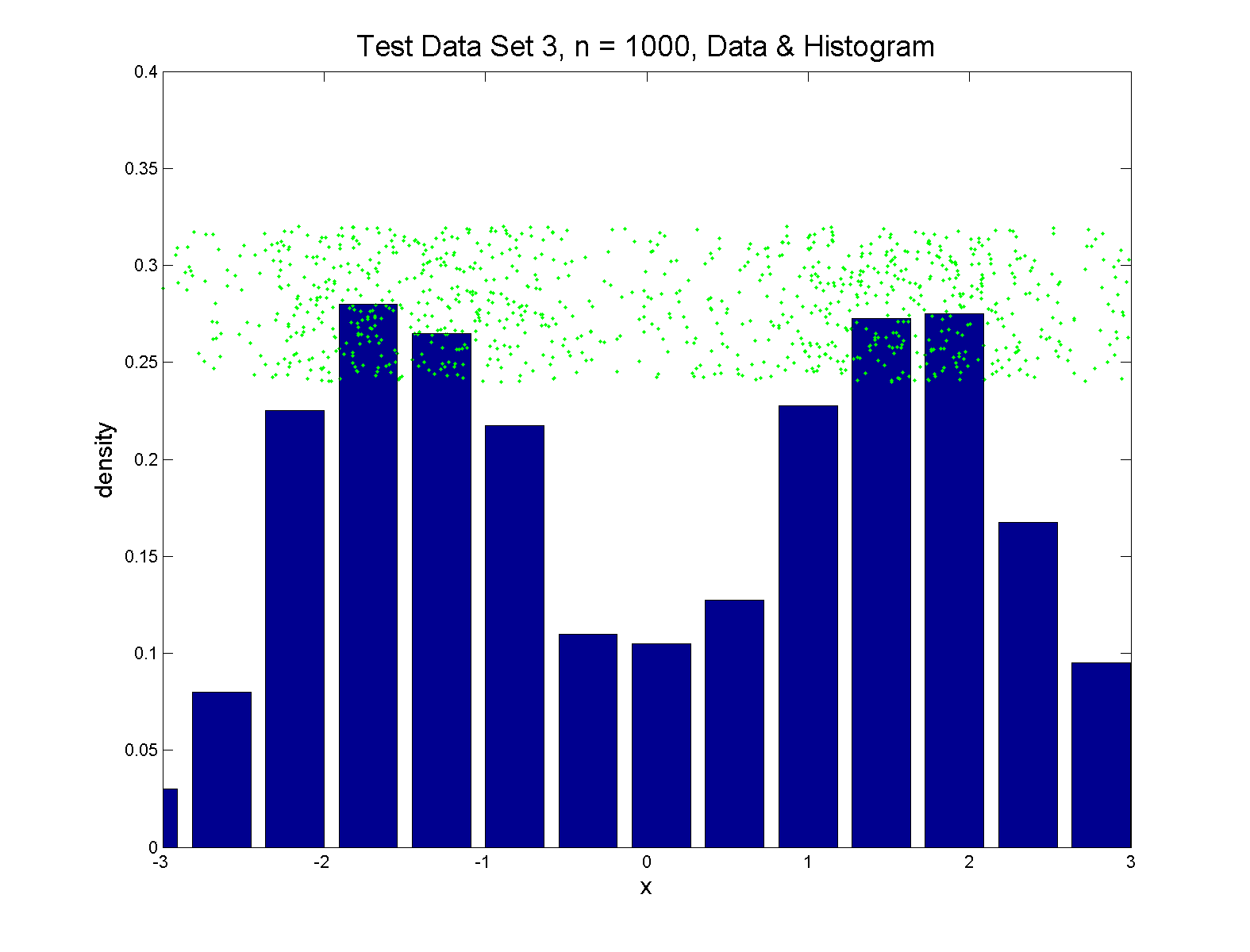 Q-Q plots
Simple Toy Example,   non-Gaussian(?)
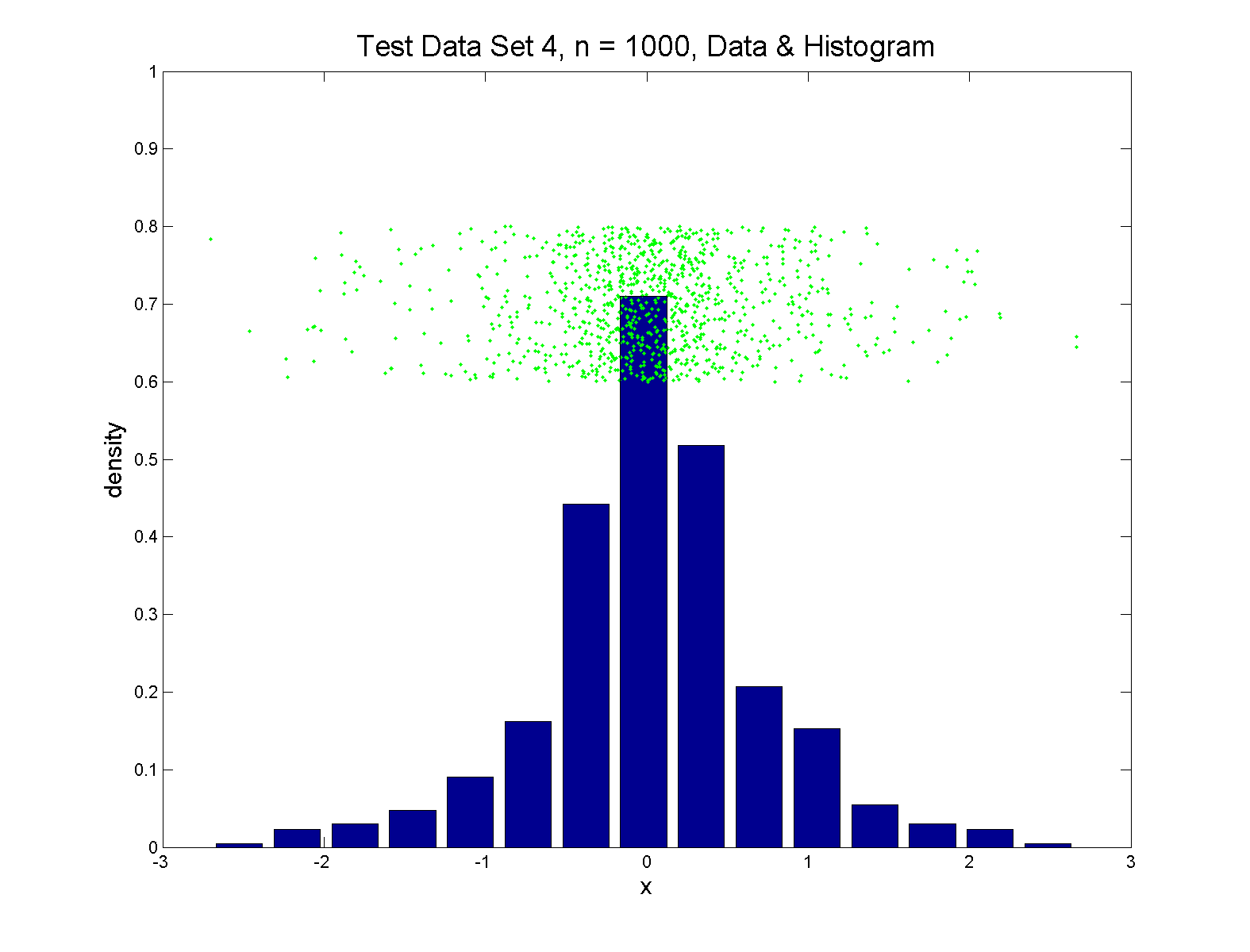 Q-Q plots
Simple Toy Example,   Gaussian
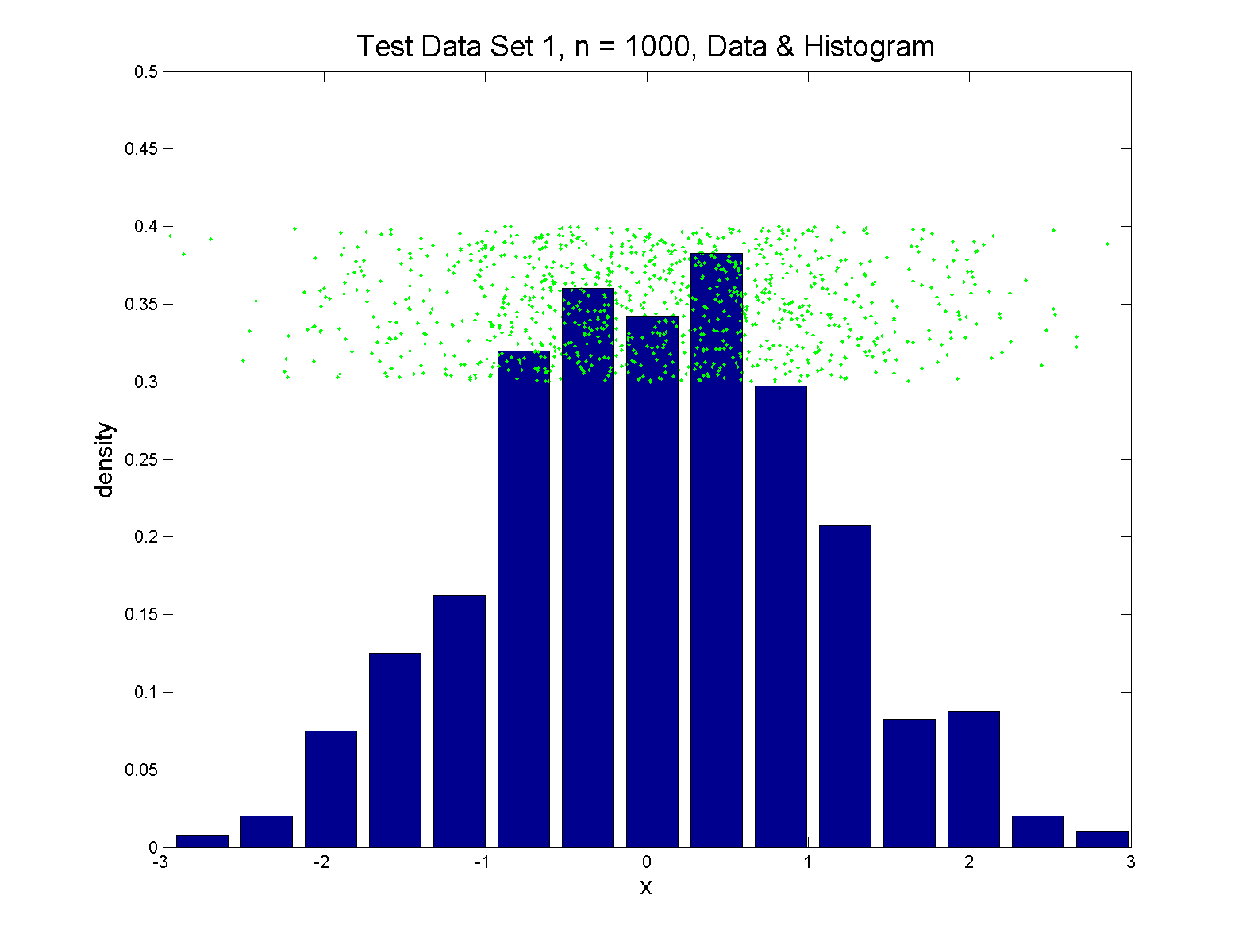 Q-Q plots
Simple Toy Example,   Gaussian?
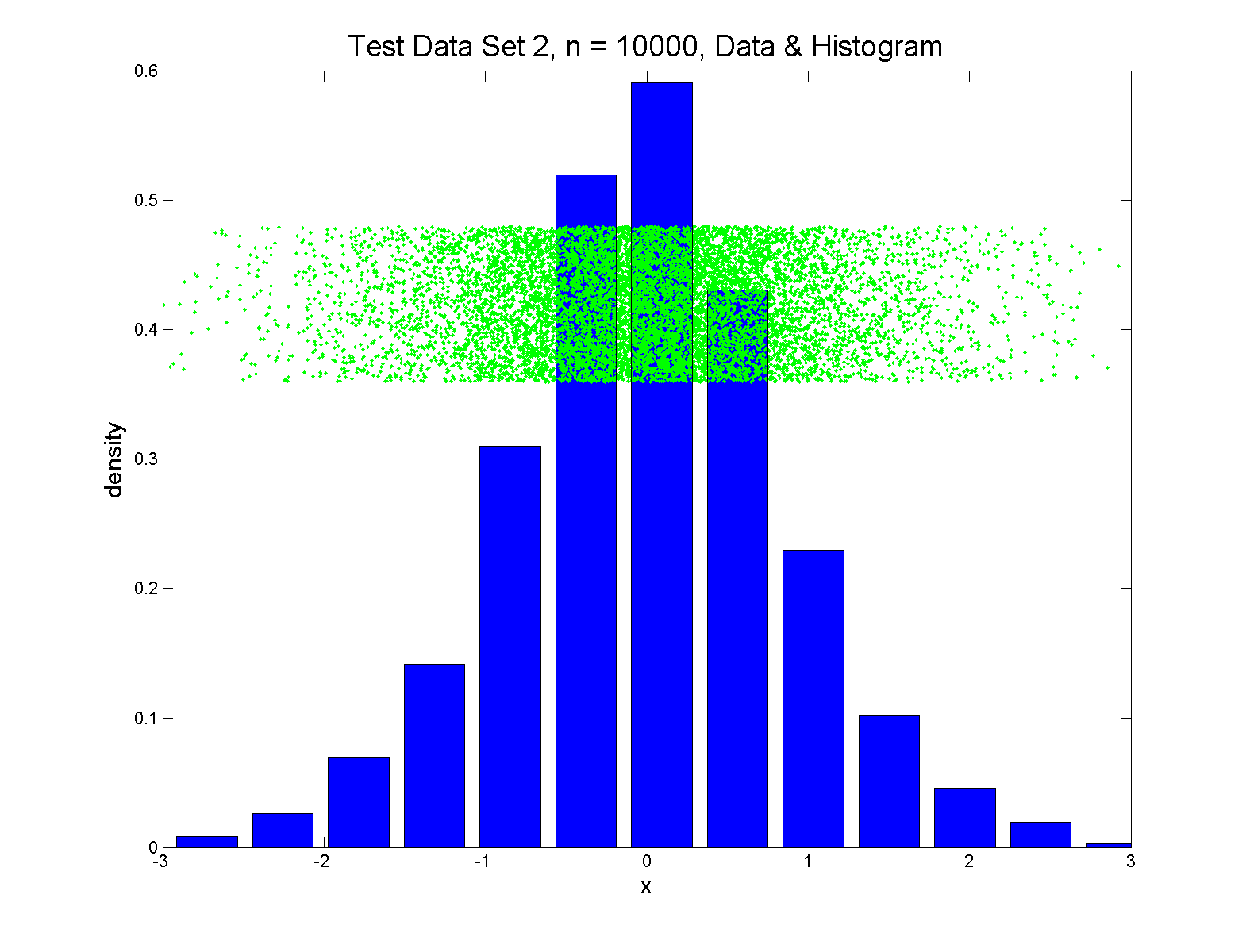 Q-Q plots
Notes:
Bimodal    see non-Gaussian with histo
Other cases:    hard to see
Conclude:
Histogram poor at assessing Gauss’ity
Q-Q plots
Standard approach to checking Gaussianity
QQ – plots

Background:  
Graphical Goodness of Fit

Fisher (1983)
Q-Q plots
Background:  Graphical Goodness of Fit
Basis:    
Cumulative Distribution Function  (CDF)
Q-Q plots
Background:  Graphical Goodness of Fit
Basis:    
Cumulative Distribution Function  (CDF) 

Probability quantile notation: 
	for "probability”          and "quantile"
Q-Q plots
Probability quantile notation: 
	for "probability”          and "quantile“



Thus           is called the quantile function
Q-Q plots
Two types of CDF: 
Theoretical
Q-Q plots
Two types of CDF: 
Theoretical
Empirical, based on data
Q-Q plots
Direct Visualizations: 
  Empirical CDF plot:
		plot    
		vs.    grid of         (sorted data)  values
Q-Q plots
Direct Visualizations: 
  Empirical CDF plot:
		plot    
		vs.    grid of         (sorted data)  values
  Quantile plot  (inverse):
		plot
		vs.
Q-Q plots
Comparison Visualizations: 
(compare a theoretical with an empirical)
P-P plot:
		plot        vs.    
		for a grid of        values
Q-Q plots
Comparison Visualizations: 
(compare a theoretical with an empirical)
P-P plot:
		plot        vs.    
		for a grid of        values
Q-Q plot:
		plot          vs.
		for a grid of        values
Q-Q plots
Illustrative graphic (toy data set):
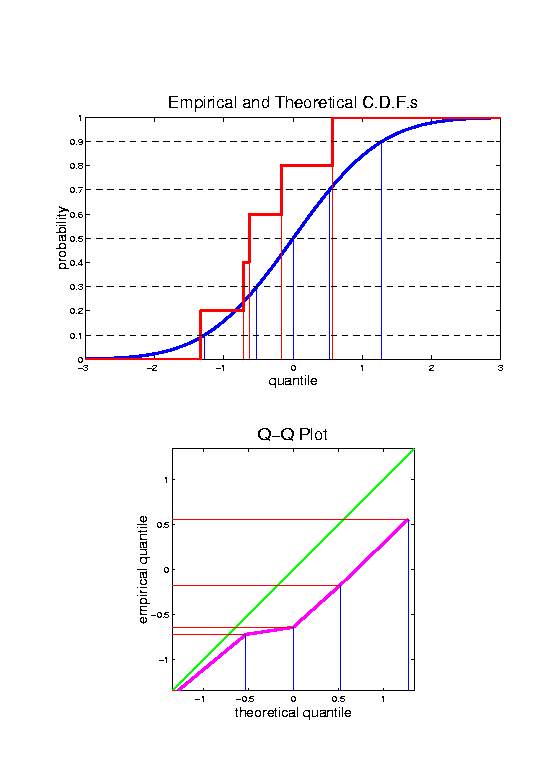 Q-Q plots
Illustrative graphic (toy data set):
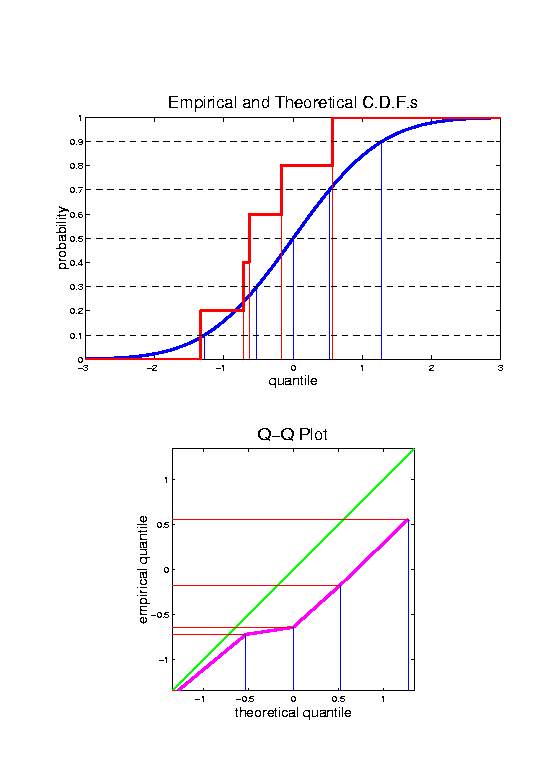 Q-Q plots
Illustrative graphic (toy data set):
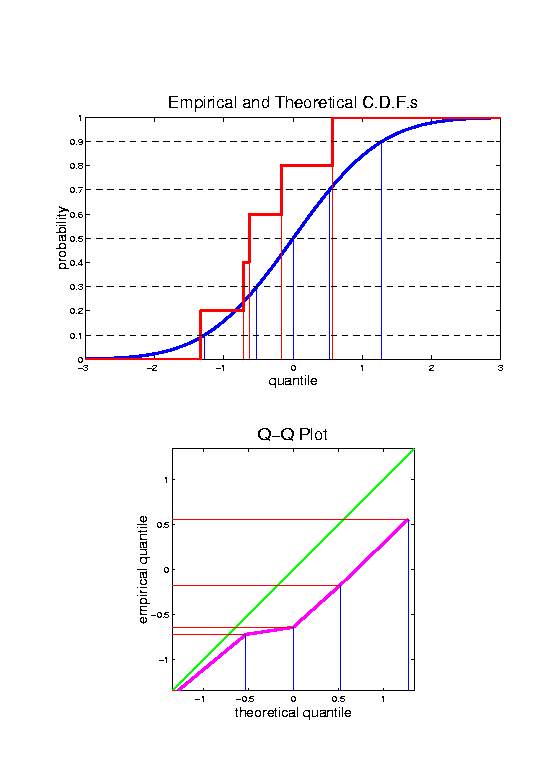 Q-Q plots
Illustrative graphic (toy data set):
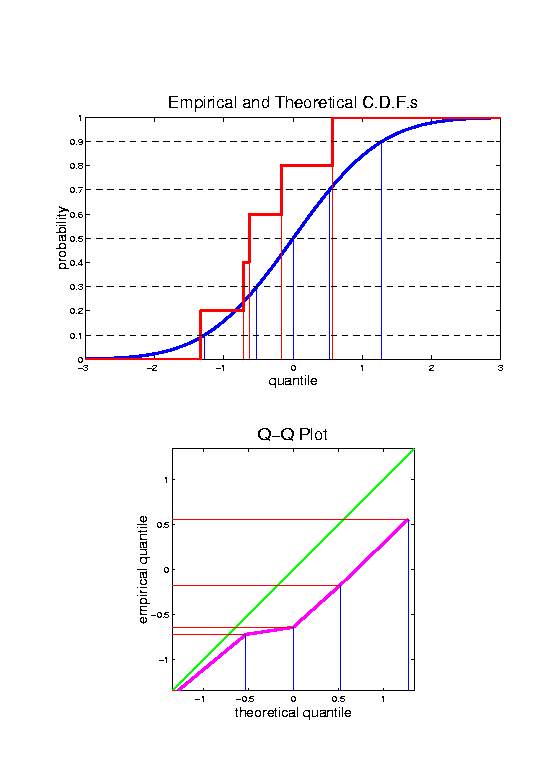 Q-Q plots
Empirical Quantiles (sorted data points)
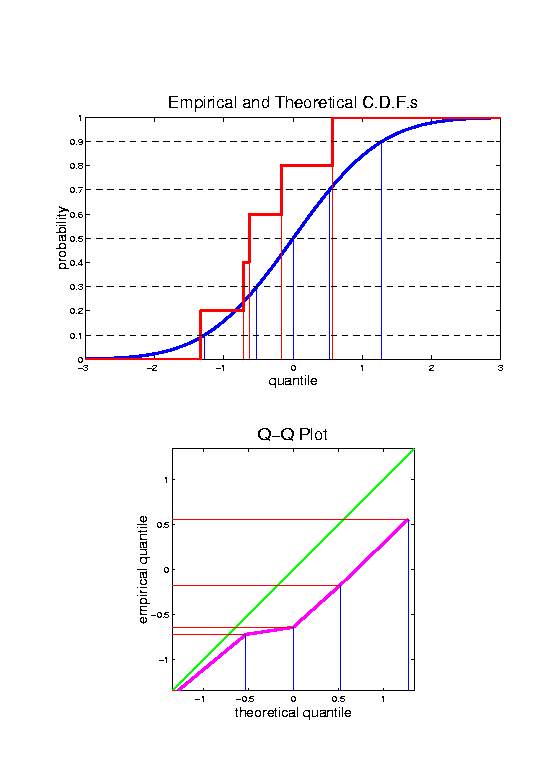 Q-Q plots
Corresponding (      matched) Theoretical Quantiles
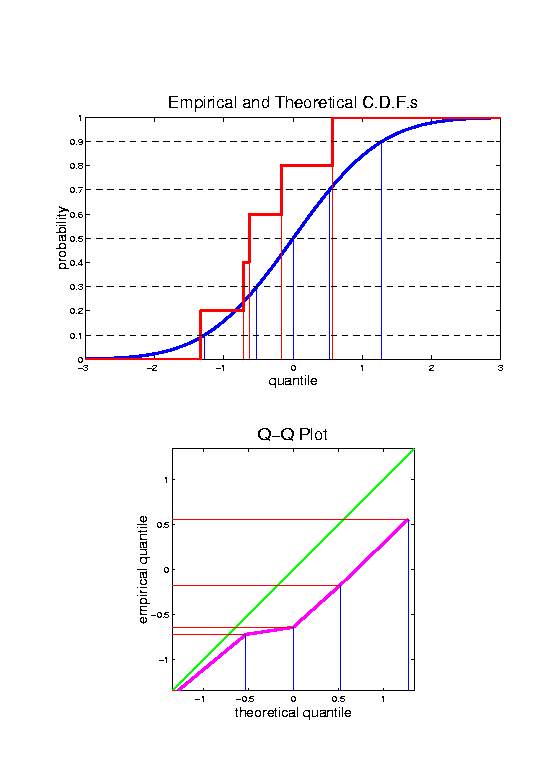 Q-Q plots
Illustrative graphic (toy data set):

Main goal of Q-Q Plot:

Display how well quantiles compare

vs.
Q-Q plots
Illustrative graphic (toy data set):
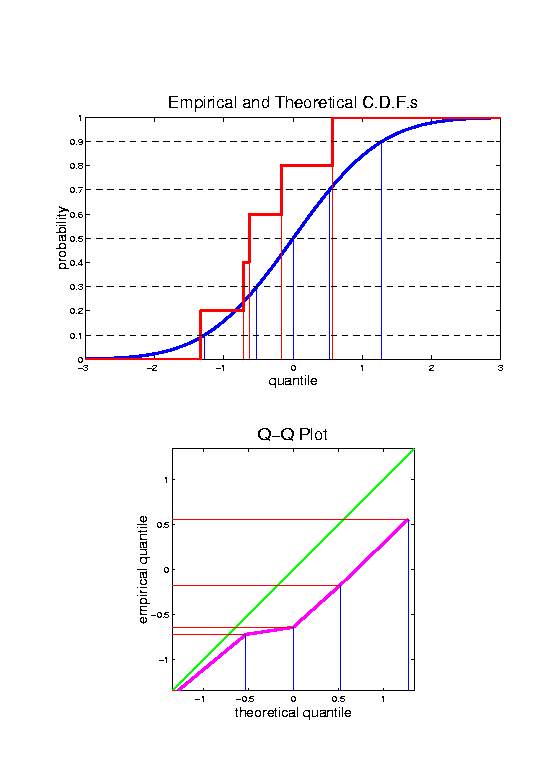 Q-Q plots
Illustrative graphic (toy data set):
Q-Q plots
Illustrative graphic (toy data set):
Q-Q plots
Illustrative graphic (toy data set):
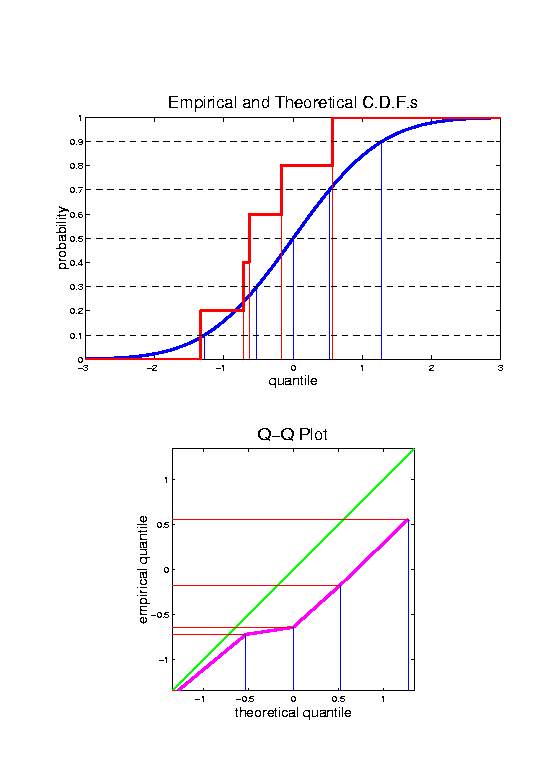 Q-Q plots
Illustrative graphic (toy data set):
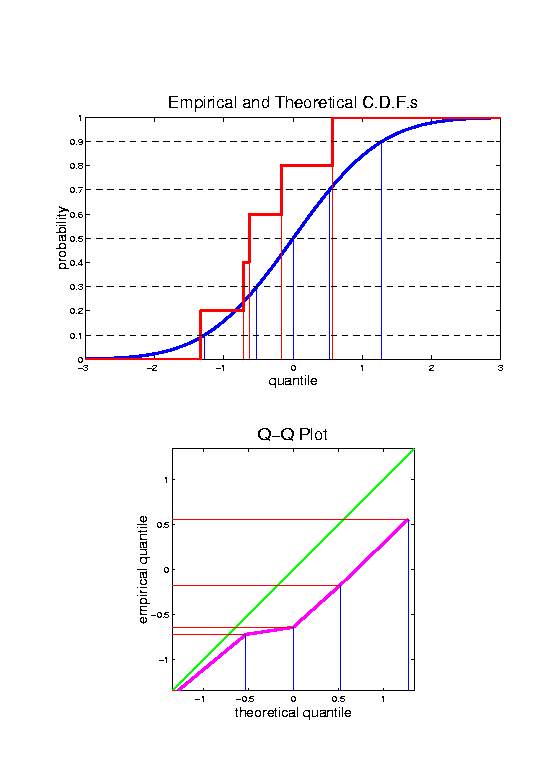 Q-Q plots
Illustrative graphic (toy data set):

Empirical Qs near Theoretical Qs
when
Q-Q curve  is near  450 line

(general use of Q-Q plots)
Alternate Terminology
Q-Q Plots = ROC Curves

Recall “Receiver Operator Characteristic”

But Different Goals:

  Q-Q Plots:    Look for “Equality”

  ROC curves:    Look for “Differences”
Alternate Terminology
Q-Q Plots = ROC Curves


P-P Plots = “Precision-Recall” Curves
Highlights Different Distributional Aspects


Statistical Folklore:   Q-Q Highlights Tails,
So Usually More Useful
Q-Q plots
non-Gaussian!    departures from line?
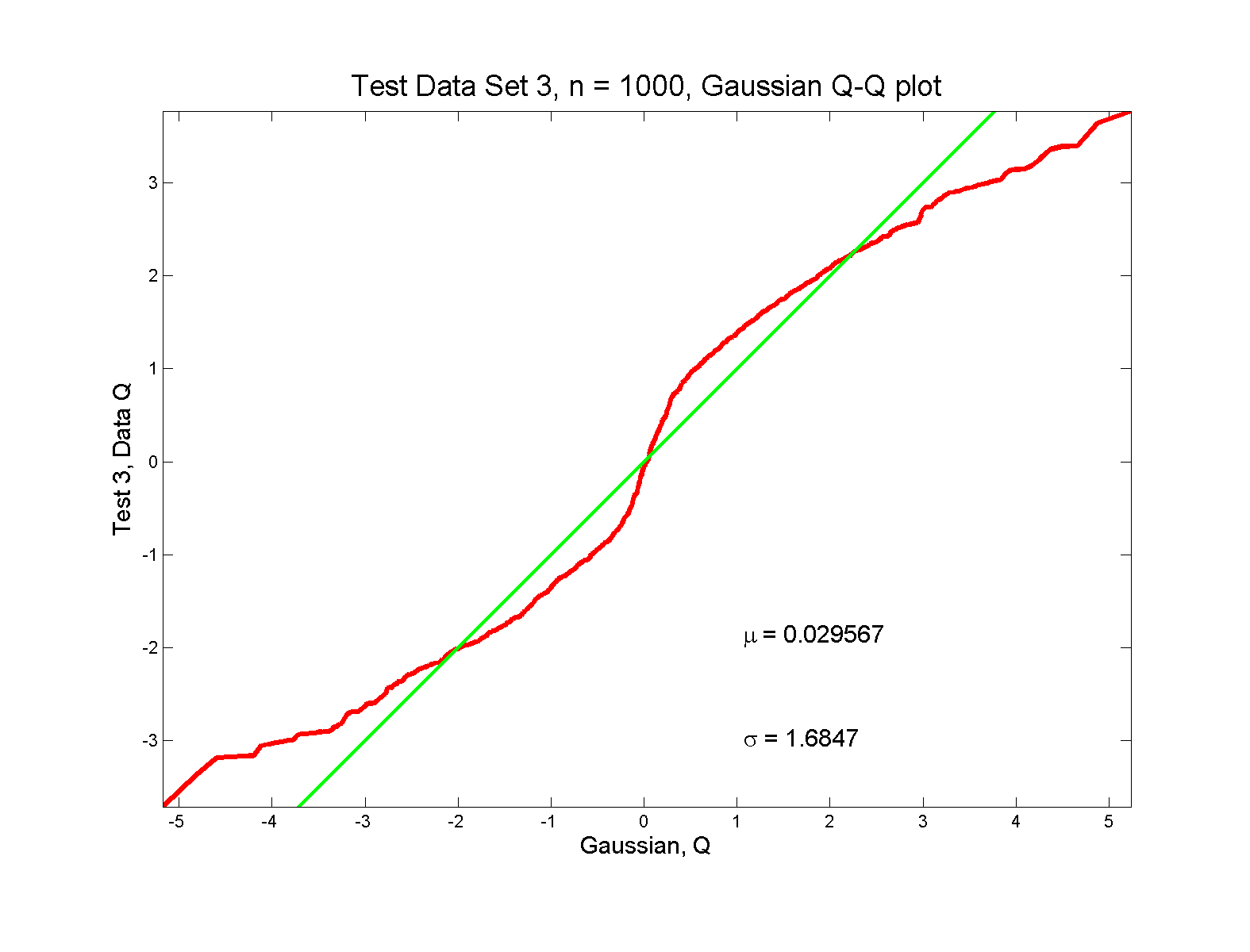 Q-Q plots
non-Gaussian!    departures from line?
Seems different from line?
2 modes turn into wiggles?
Less strong feature
Been proposed to study modality
Q-Q plots
non-Gaussian (?)    departures from line?
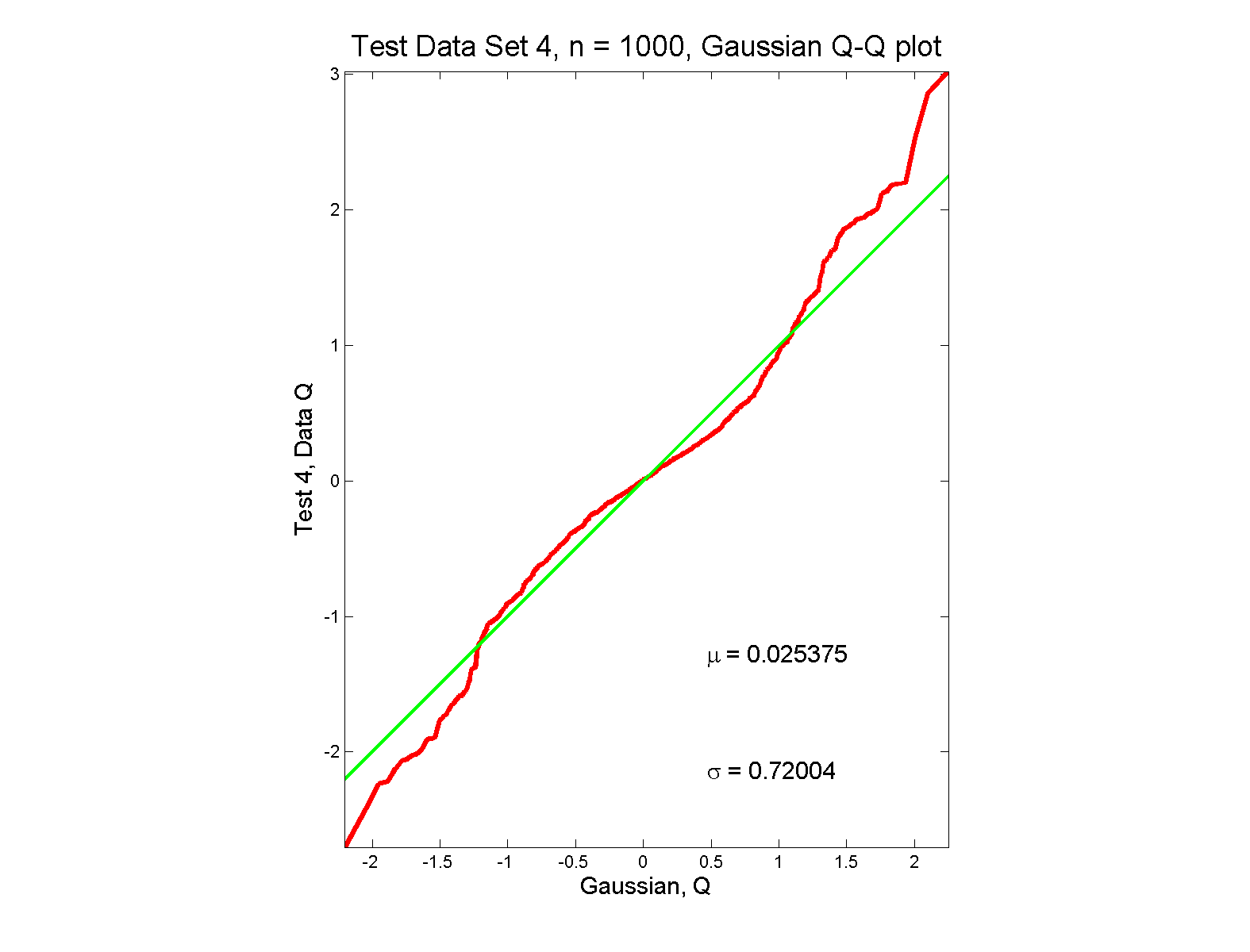 Q-Q plots
non-Gaussian (?)    departures from line?
Seems different from line?
Harder to say this time?
What is signal & what is noise?
Need to understand sampling variation
Q-Q plots
Gaussian?    departures from line?
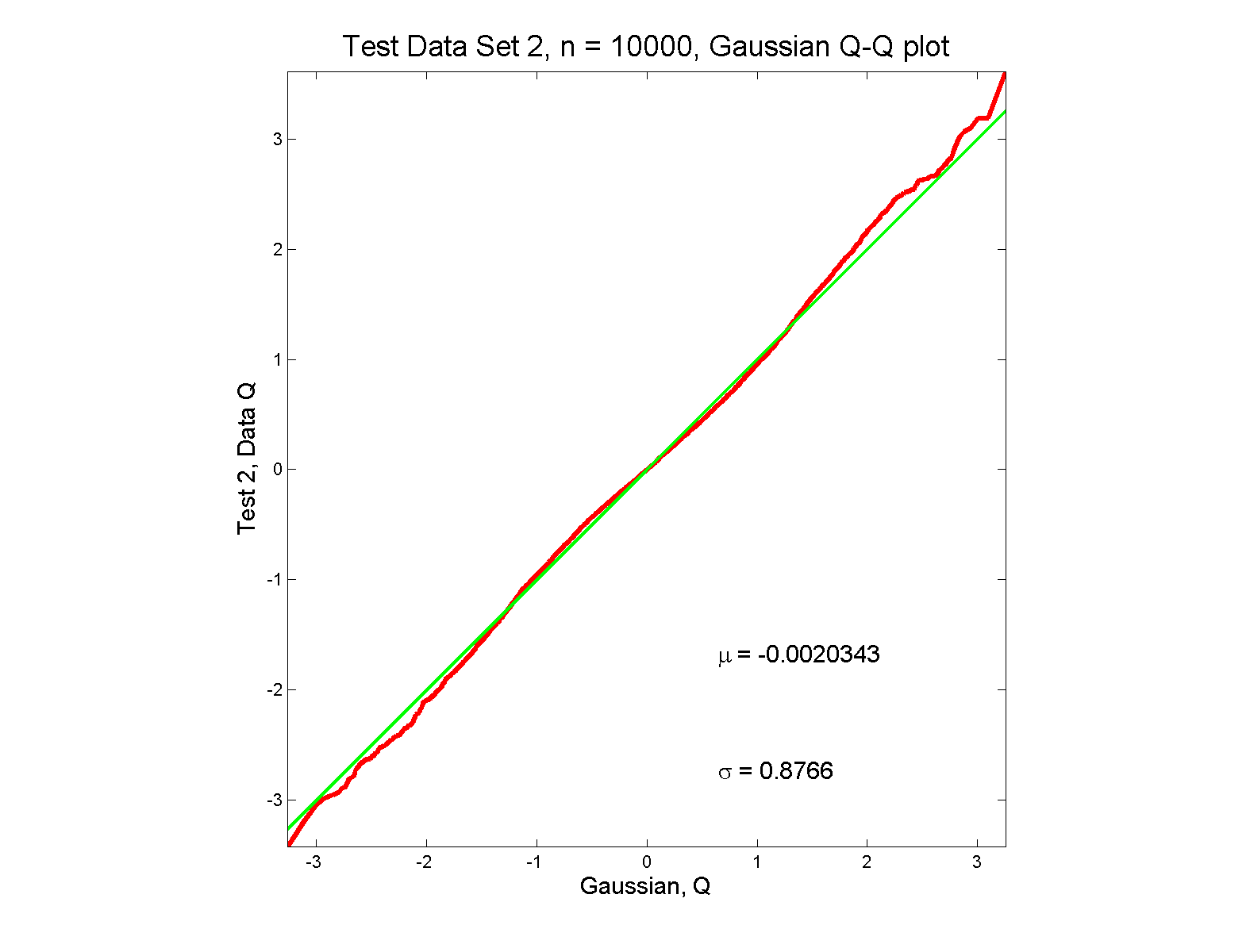 Q-Q plots
Gaussian?    departures from line?
Looks much like?
Wiggles all random variation?
But there are n = 10,000 data points…
How to assess signal & noise?
Need to understand sampling variation
Q-Q plots
Need to understand sampling variation
Approach:  Q-Q envelope plot
Q-Q plots
Need to understand sampling variation
Approach:  Q-Q envelope plot
 Simulate from Theoretical Dist’n
 Samples of same size
Q-Q plots
Need to understand sampling variation
Approach:  Q-Q envelope plot
 Simulate from Theoretical Dist’n
 Samples of same size
 About 100 samples gives
“good visual impression”
Q-Q plots
Need to understand sampling variation
Approach:  Q-Q envelope plot
 Simulate from Theoretical Dist’n
 Samples of same size
 About 100 samples gives
“good visual impression”
 Overlay resulting 100 QQ-curves
 To visually convey natural sampling variation
Q-Q plots
non-Gaussian!    departures from line?
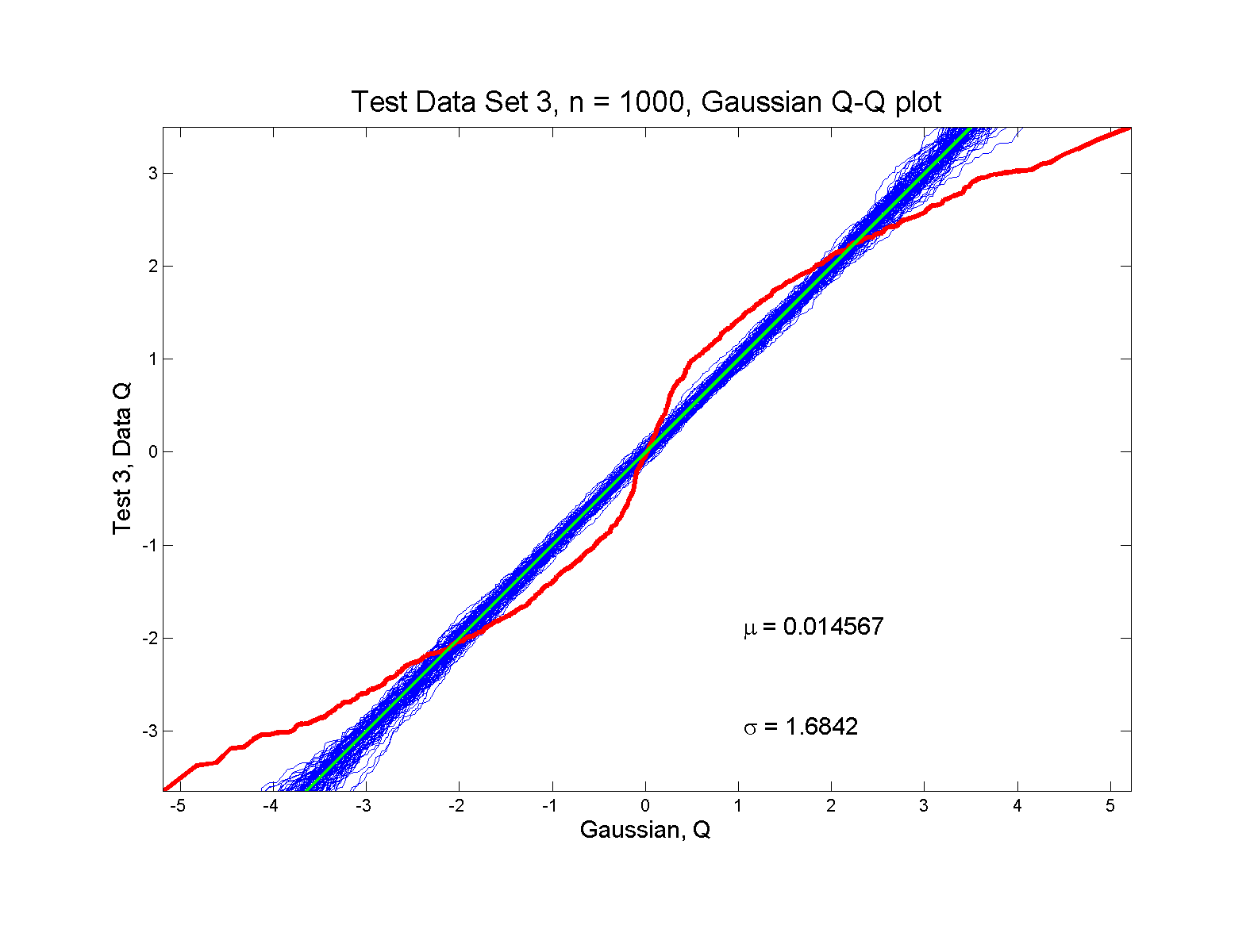 Q-Q plots
non-Gaussian!    departures from line?
Envelope Plot shows:
Departures are significant
Clear these data are not Gaussian
Q-Q plot gives clear indication
Q-Q plots
non-Gaussian (?)    departures from line?
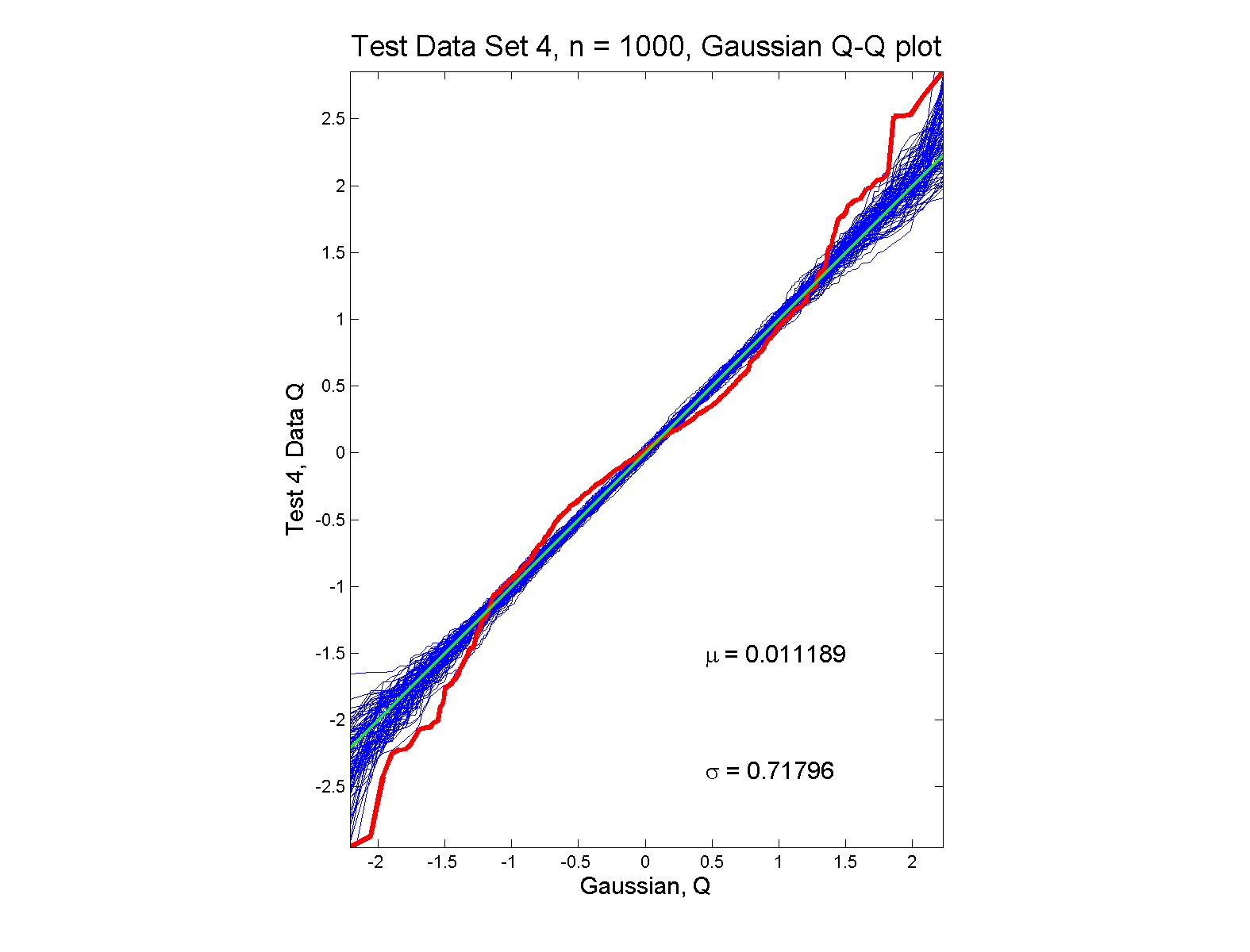 Q-Q plots
non-Gaussian (?)    departures from line?
Envelope Plot shows:
Departures are significant
Clear these data are not Gaussian
Recall not so clear from e.g. histogram
Q-Q plot gives clear indication
Envelope plot reflects sampling variation
Q-Q plots
Gaussian?    departures from line?
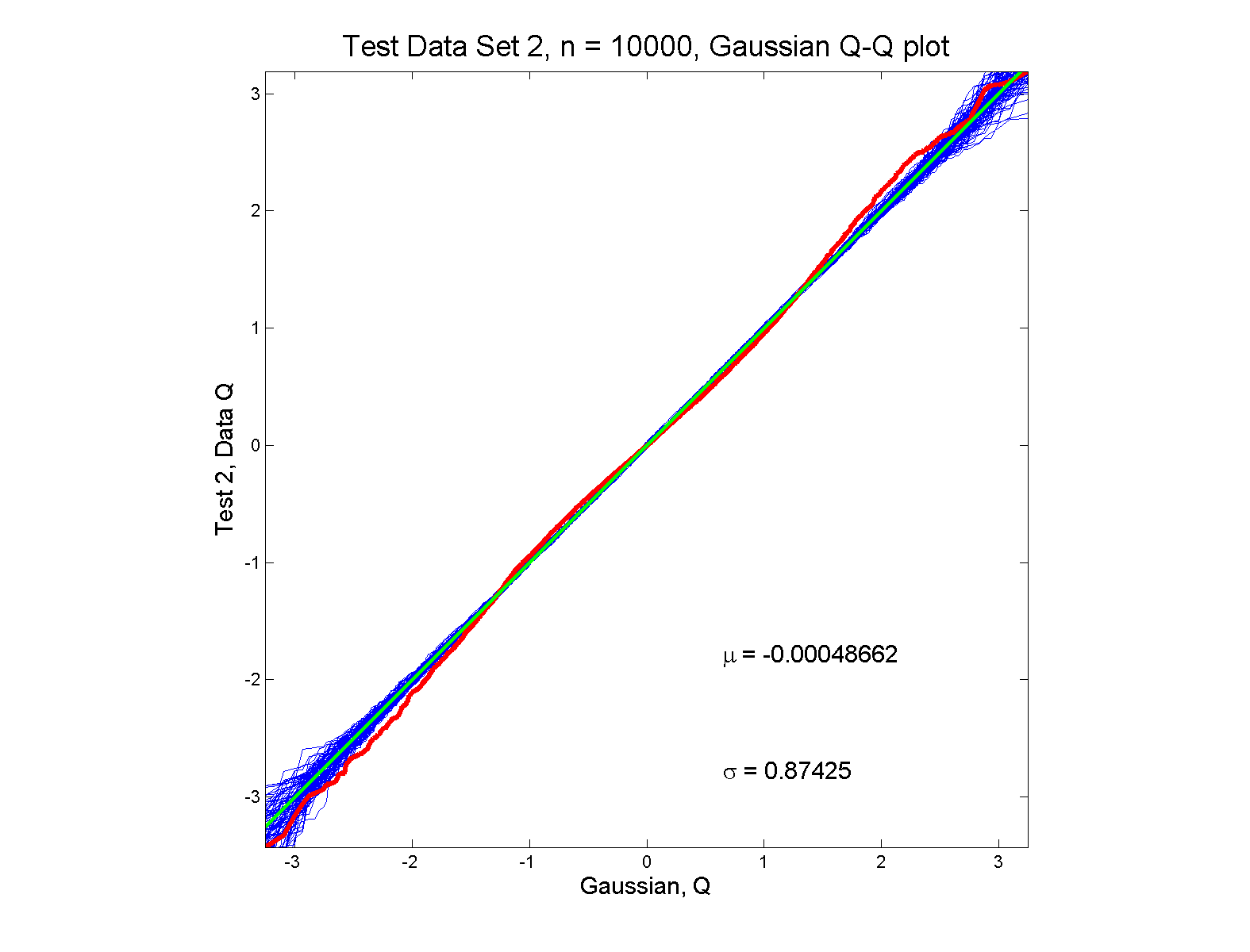 Q-Q plots
Gaussian?    departures from line?
Harder to see
But clearly there
Conclude non-Gaussian
Really needed n = 10,000 data points…
(why bigger sample size was used)
Envelope plot reflects sampling variation
Q-Q plots
What were these distributions?
Non-Gaussian!
   0.5 N(-1.5,0.752) + 0.5 N(1.5,0.752)
Non-Gaussian (?)
   0.4 N(0,1) + 0.3 N(0,0.52) + 0.3 N(0,0.252)
Gaussian
Gaussian?
    0.7 N(0,1) + 0.3 N(0,0.52)
Q-Q plots
Non-Gaussian! .5 N(-1.5,0.752) + 0.5 N(1.5,0.752)
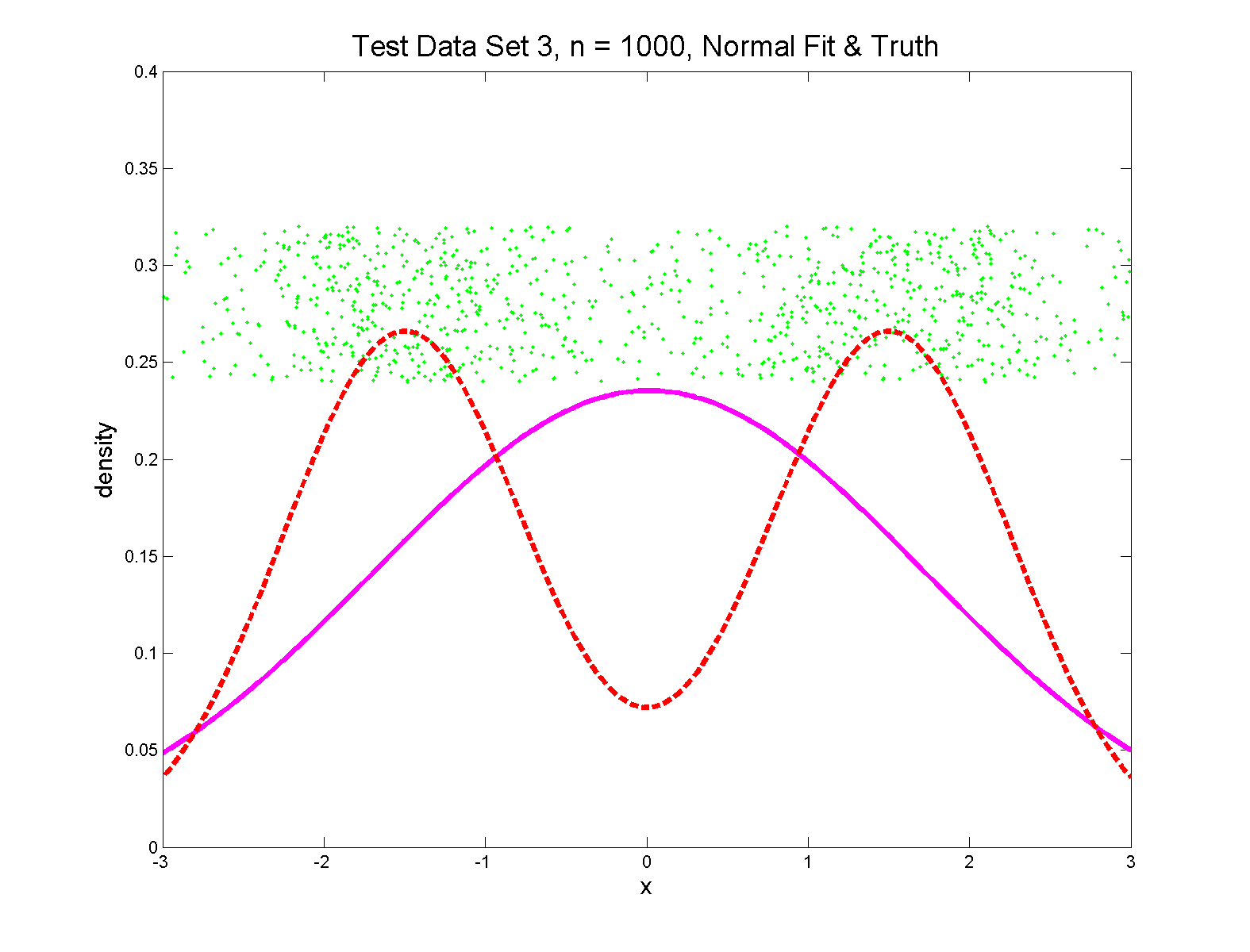 Q-Q plots
Non-Gaussian (?)   0.4 N(0,1) + 0.3 N(0,0.52) + 0.3 N(0,0.252)
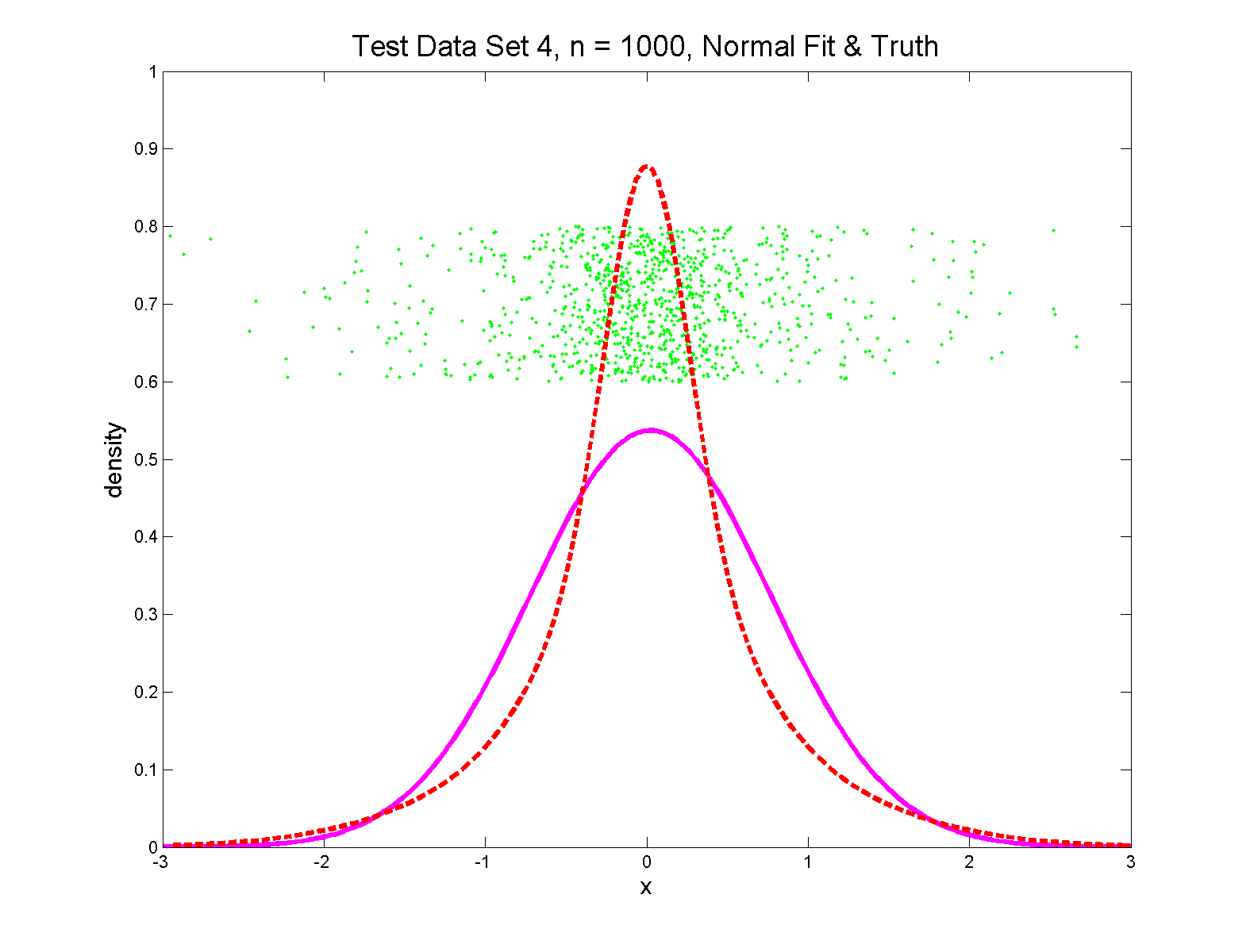 Q-Q plots
Gaussian
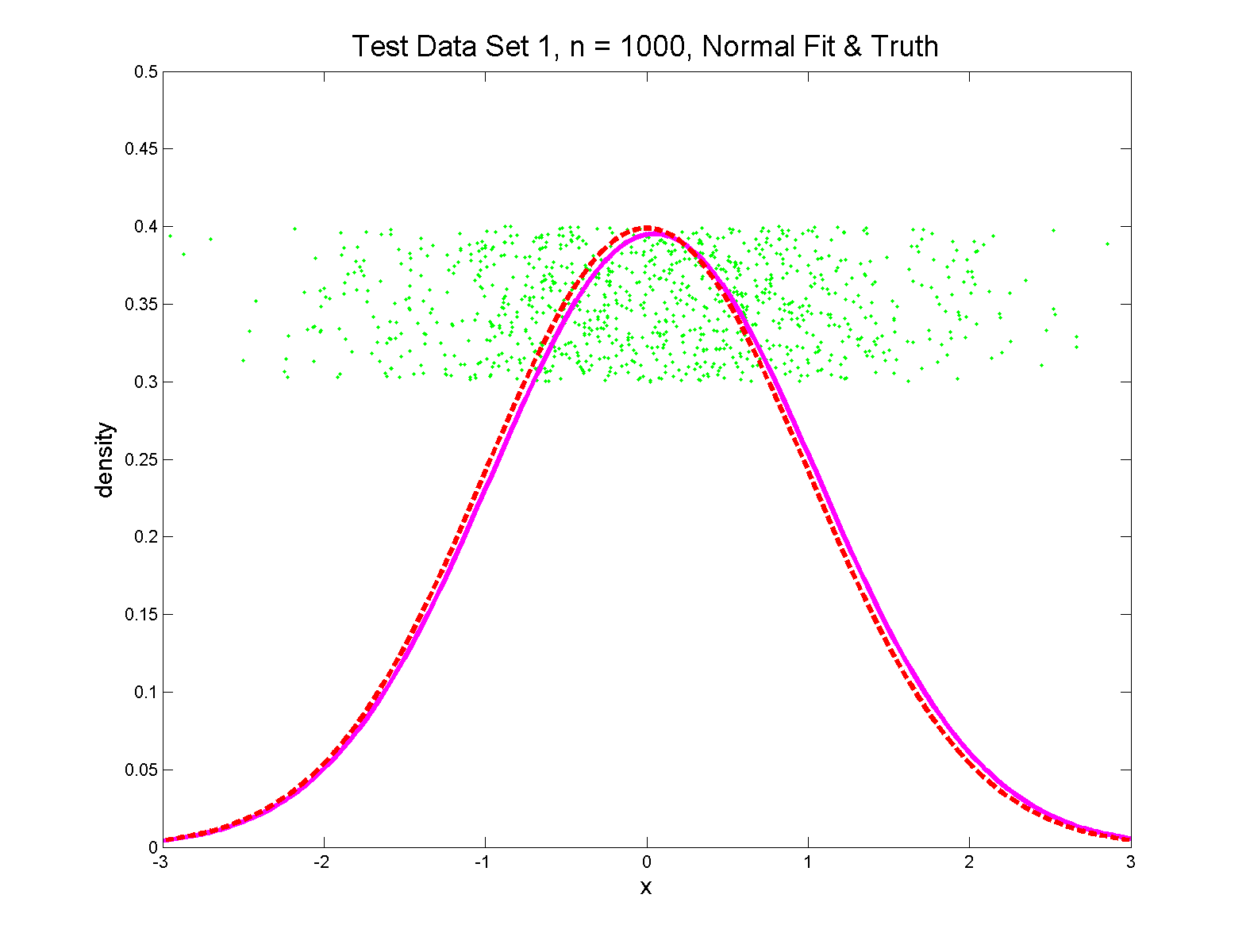 Q-Q plots
Gaussian?   0.7 N(0,1) + 0.3 N(0,0.52)
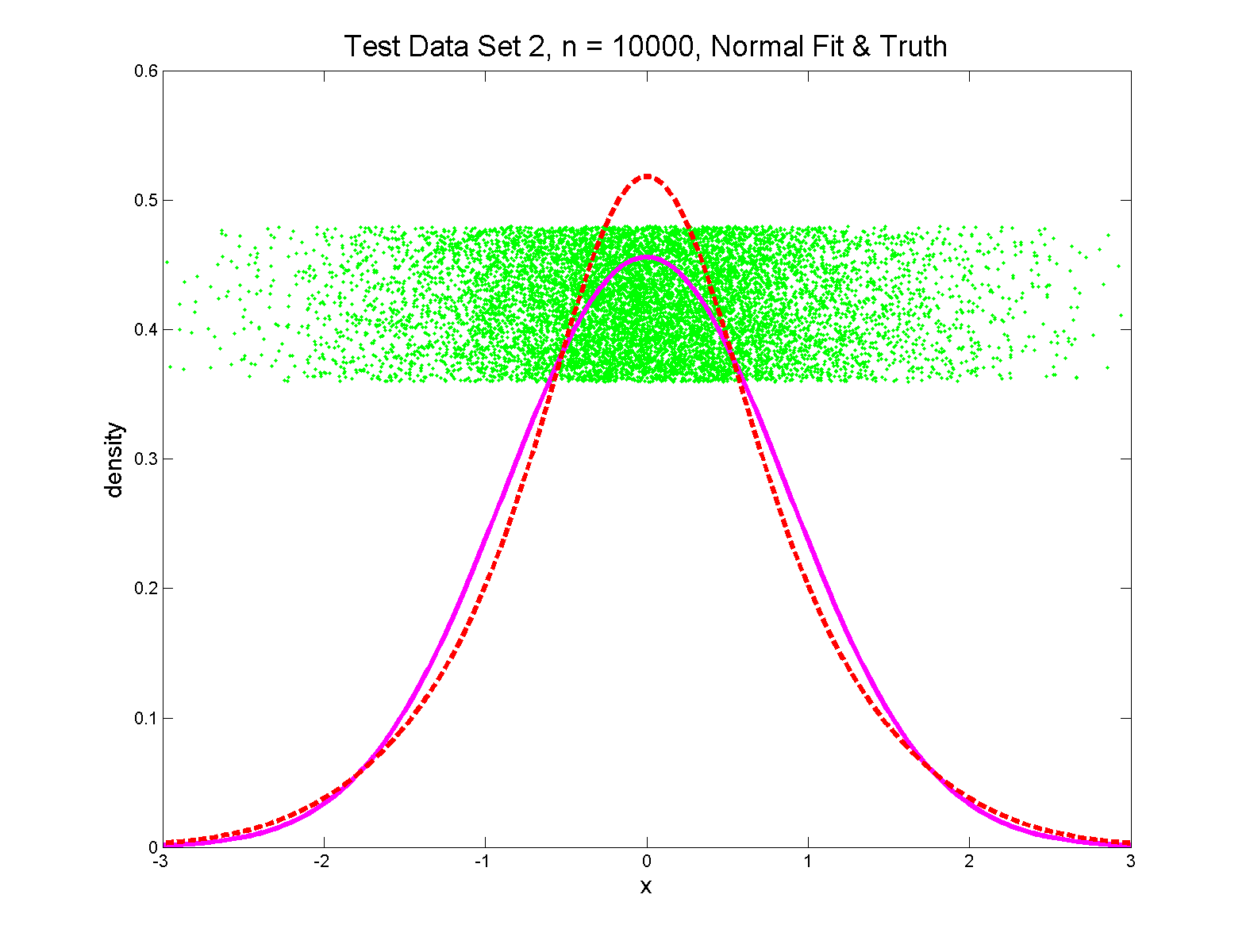 Q-Q plots
Variations on Q-Q Plots:
For                theoretical distribution:
Q-Q plots
Variations on Q-Q Plots:
For                theoretical distribution:


Solving for         gives


Where          is the Standard Normal Quantile
Q-Q plots
Variations on Q-Q Plots:
Solving for         gives

So Q-Q plot against Standard Normal
is linear
With  slope                 and  intercept
Q-Q plots
Variations on Q-Q Plots:
Can replace Gaussian with other dist’ns
Can compare 2 theoretical distn’s
Can compare 2 empirical distn’s
(i.e. 2 sample version of Q-Q Plot)
(    =  ROC curve)
SigClust Estimation of Background Noise
n = 533, d = 9456
SigClust Estimation of Background Noise
Overall distribution has strong kurtosis
Shown by height of kde relative to 
MAD based Gaussian fit
Mean and Median both  ~ 0
SD ~ 1, driven by few large values
MAD ~ 0.7, driven by bulk of data
SigClust Estimation of Background Noise
Central part of distribution 
“seems to look Gaussian”
But recall density does not provide
useful diagnosis of Gaussianity
Better to look at Q-Q plot
SigClust Estimation of Background Noise
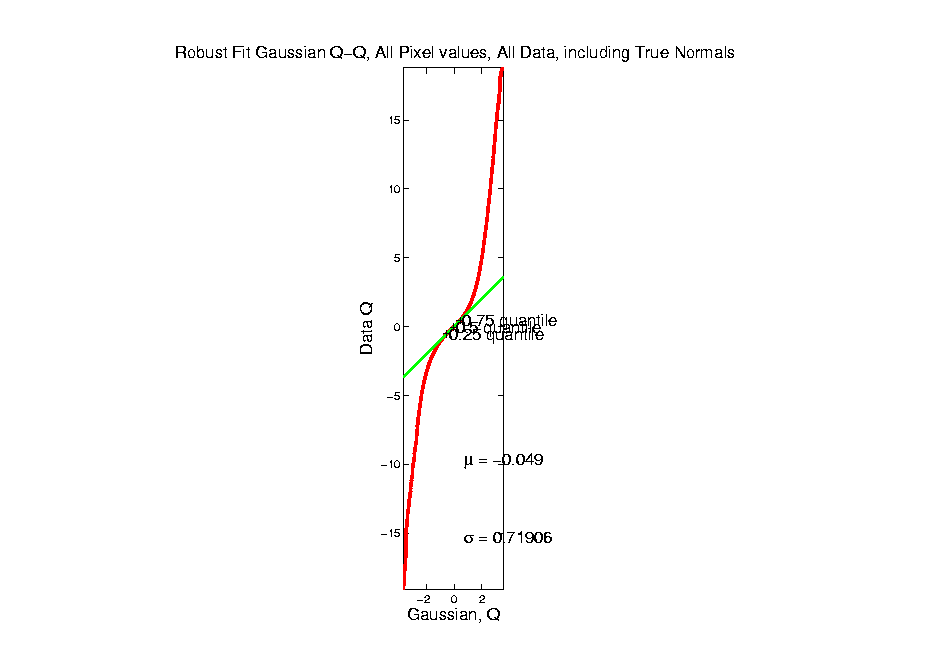 SigClust Estimation of Background Noise
Distribution clearly not Gaussian
Except near the middle
Q-Q curve is very linear there
(closely follows 45o line)
Suggests Gaussian approx. is good there
And that MAD scale estimate is good

(Always a good idea to do such diagnostics)
SigClust Estimation of Background Noise
Now Check Effect of 
Using SD, not MAD
SigClust Estimation of Background Noise
Checks that estimation of          matters
Show sample s.d. is indeed too large
As expected
Variation assessed by Q-Q envelope plot
Shows variation not negligible
Not surprising with n ~ 5 million
SigClust Gaussian null distribut’n
Estimation of Biological Covariance       :
Keep only “large” eigenvalues
Defined as  
So for null distribution, use eigenvalues:
SigClust Estimation of Eigenval’s
SigClust Estimation of Eigenval’s
All eigenvalues   >        !
Suggests biology is very strong here!
I.e. very strong signal to noise ratio
Have more structure than can analyze
(with only 533 data points)
Data are very far from pure noise
So don’t actually use Factor Anal. Model
Instead end up with estim’d eigenvalues
SigClust Estimation of Eigenval’s
Do we need the factor model?
 Explore this with another data set
(with fewer genes)
 This time:
  n = 315  cases
  d = 306  genes